Выездная консультация, как форма  оказания помощи родителям (законным представителям)  в рамках работы Консультационного центра МБДОУ детский сад № 40 «Радуга»
Тишкова Александра Николаевна,
старший воспитатель МБДОУ детский сад № 40
МО Абинский район
КЦ функционирует с октября 2016 года


Задействованы 5 специалистов


Специалистами КЦ пройдены КПК


В 2021 году повысился спрос услуг КЦ на 29%
КОНСУЛЬТАЦИИ ИНСТРУКТОРА ПО ФИЗИЧЕСКОЙ КУЛЬТУРЕ
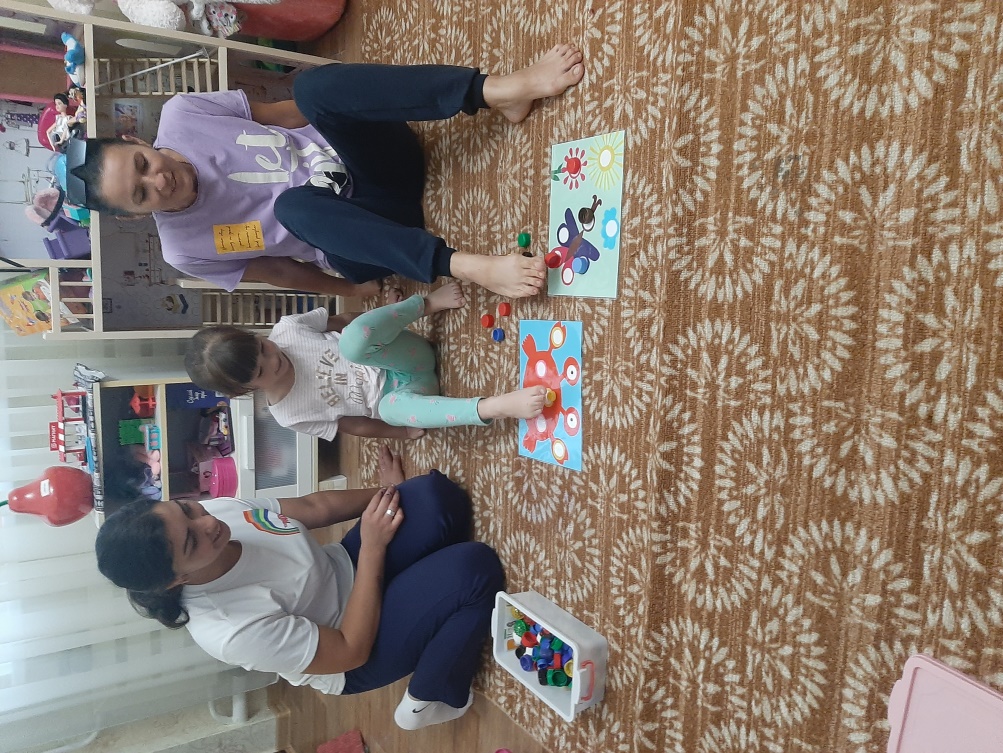 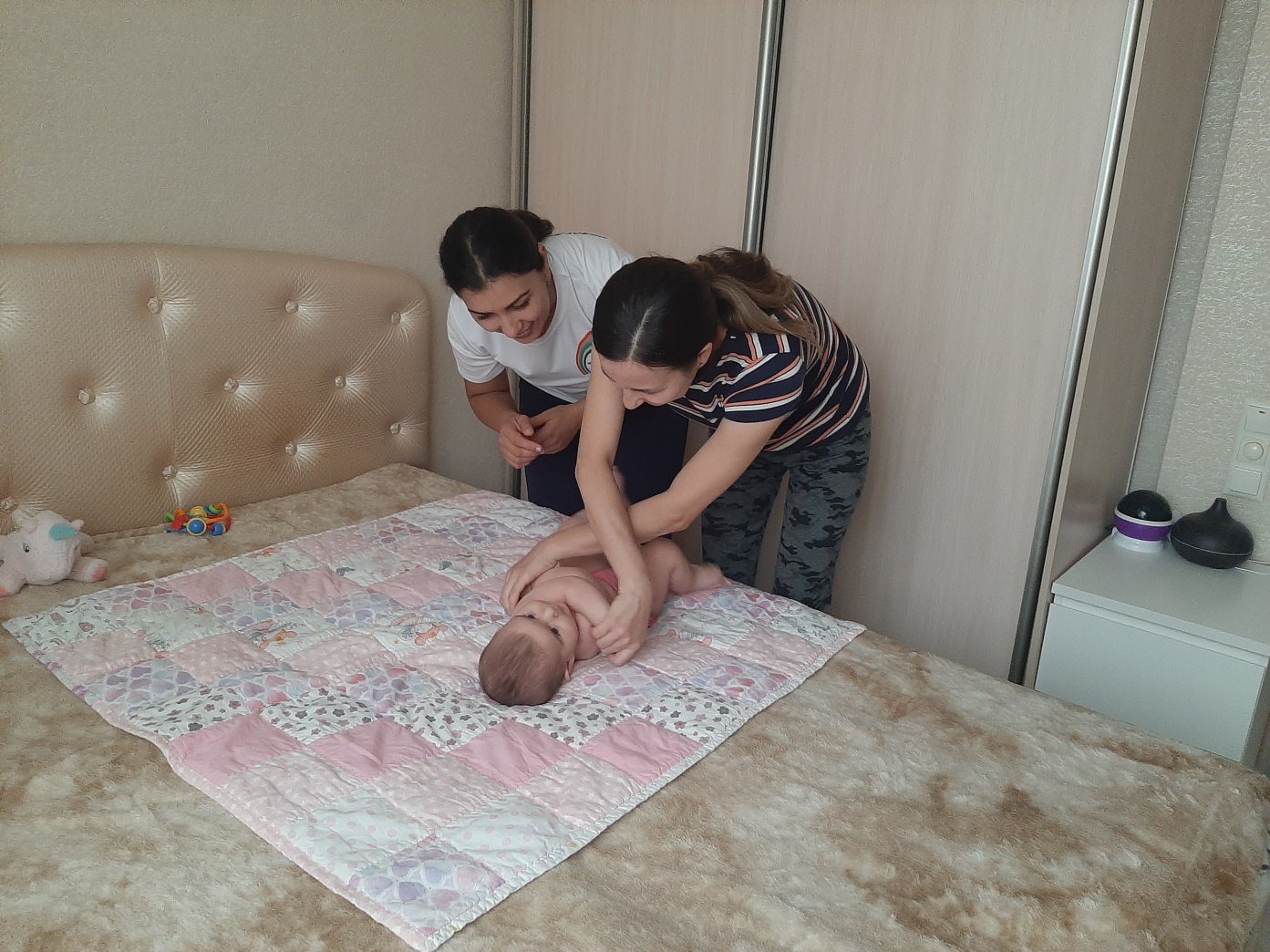 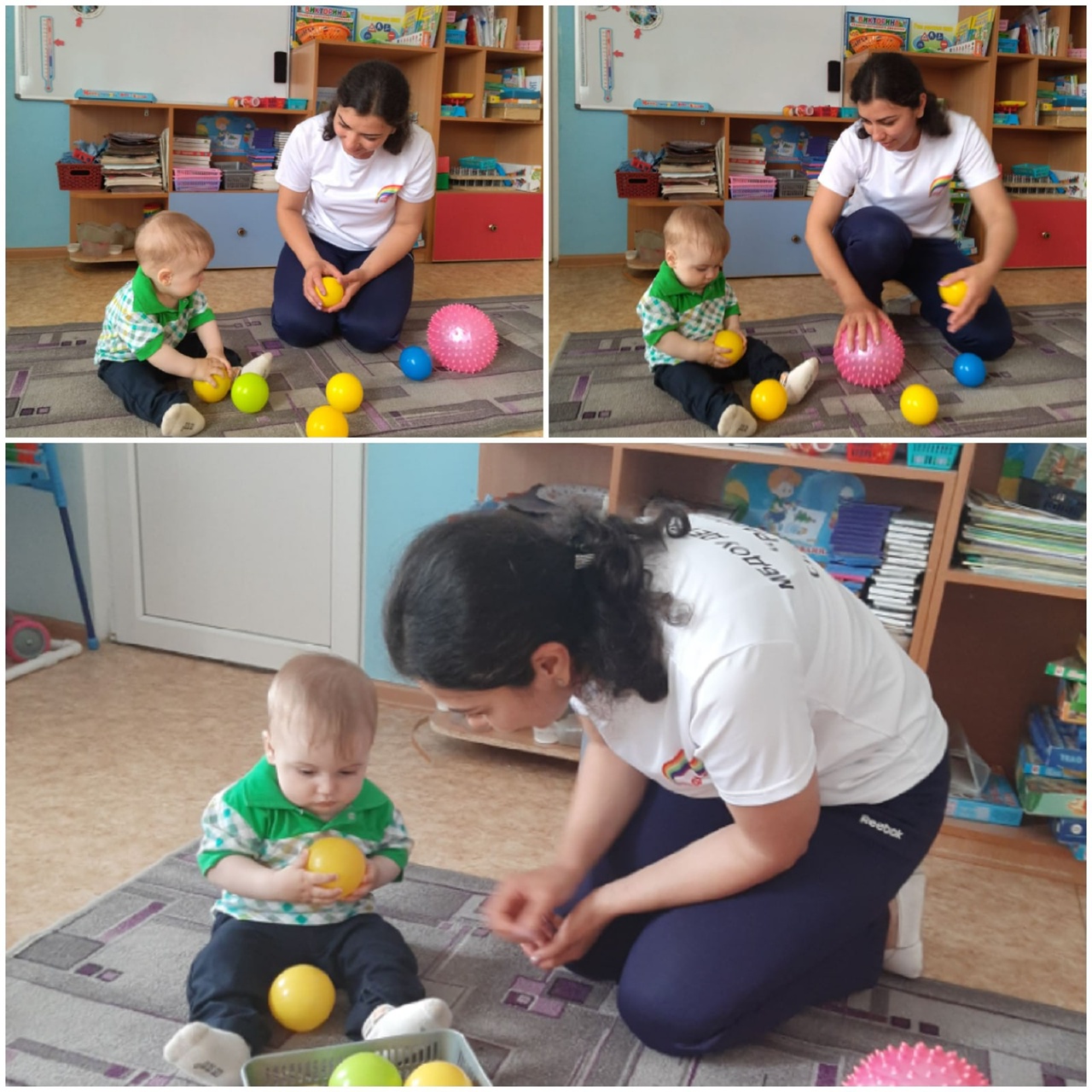 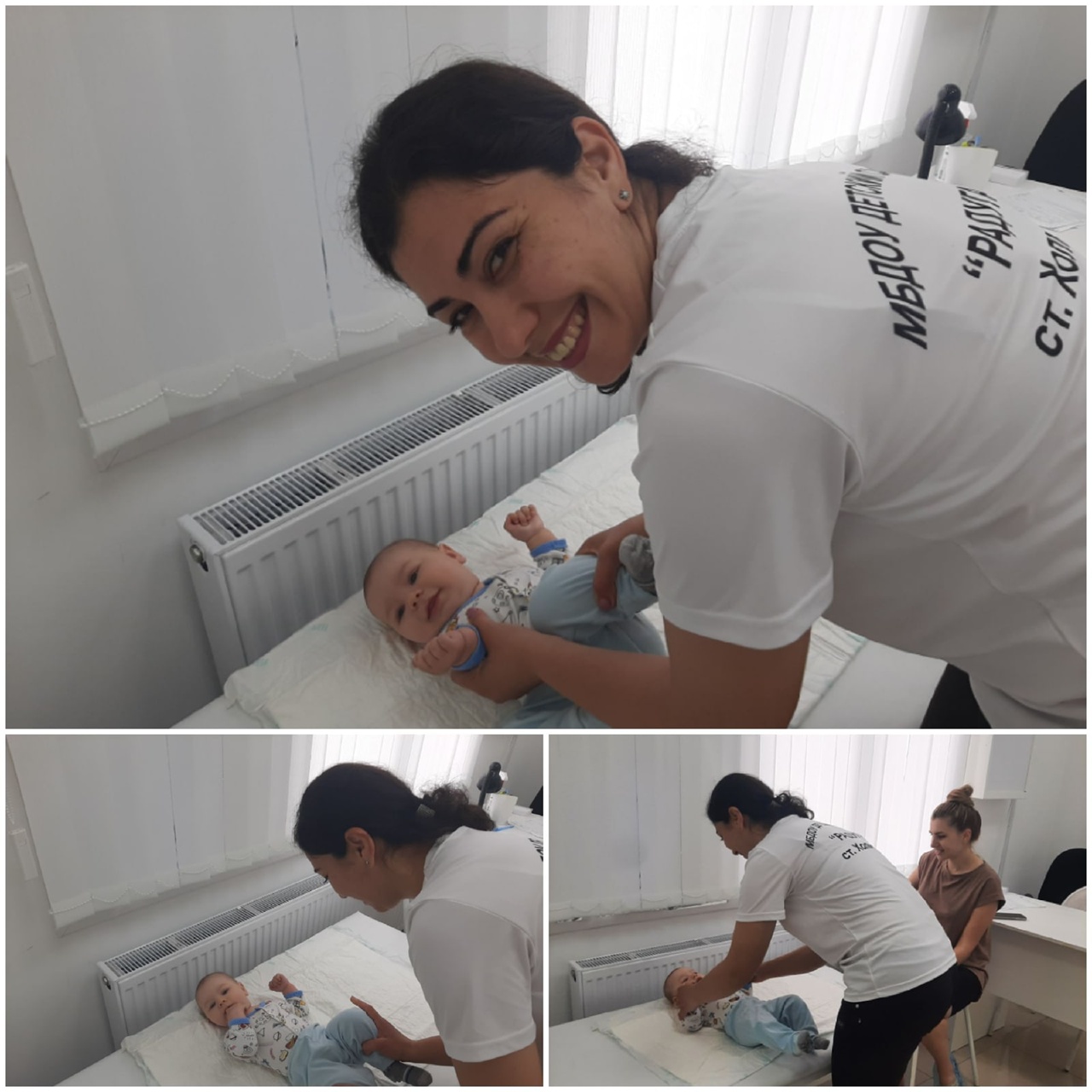 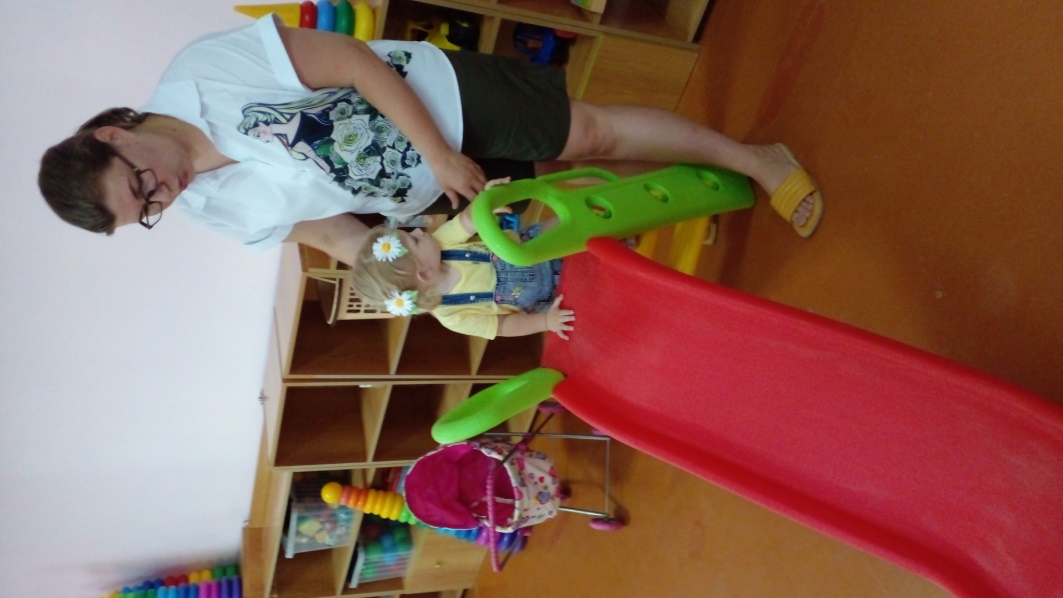 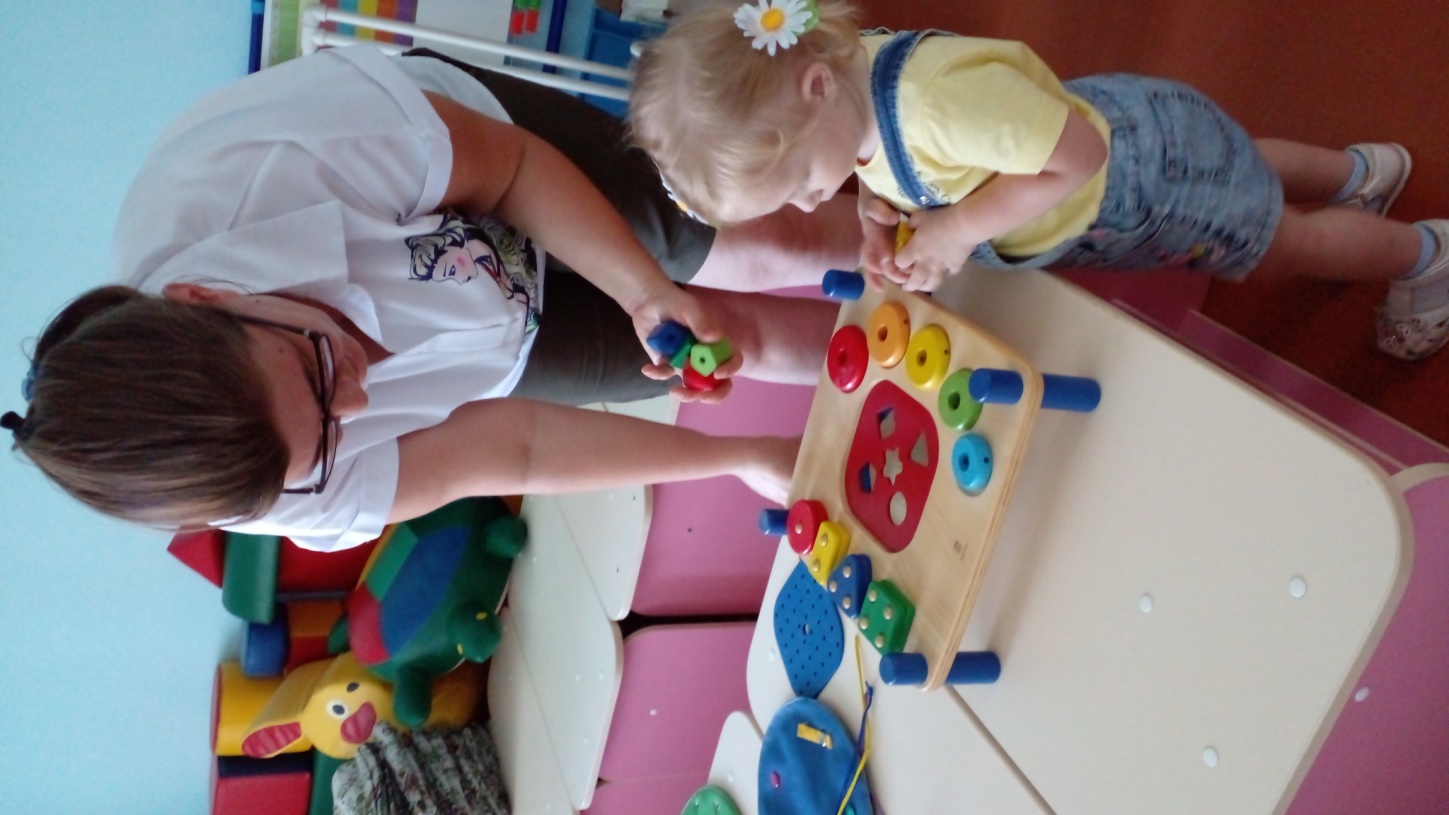 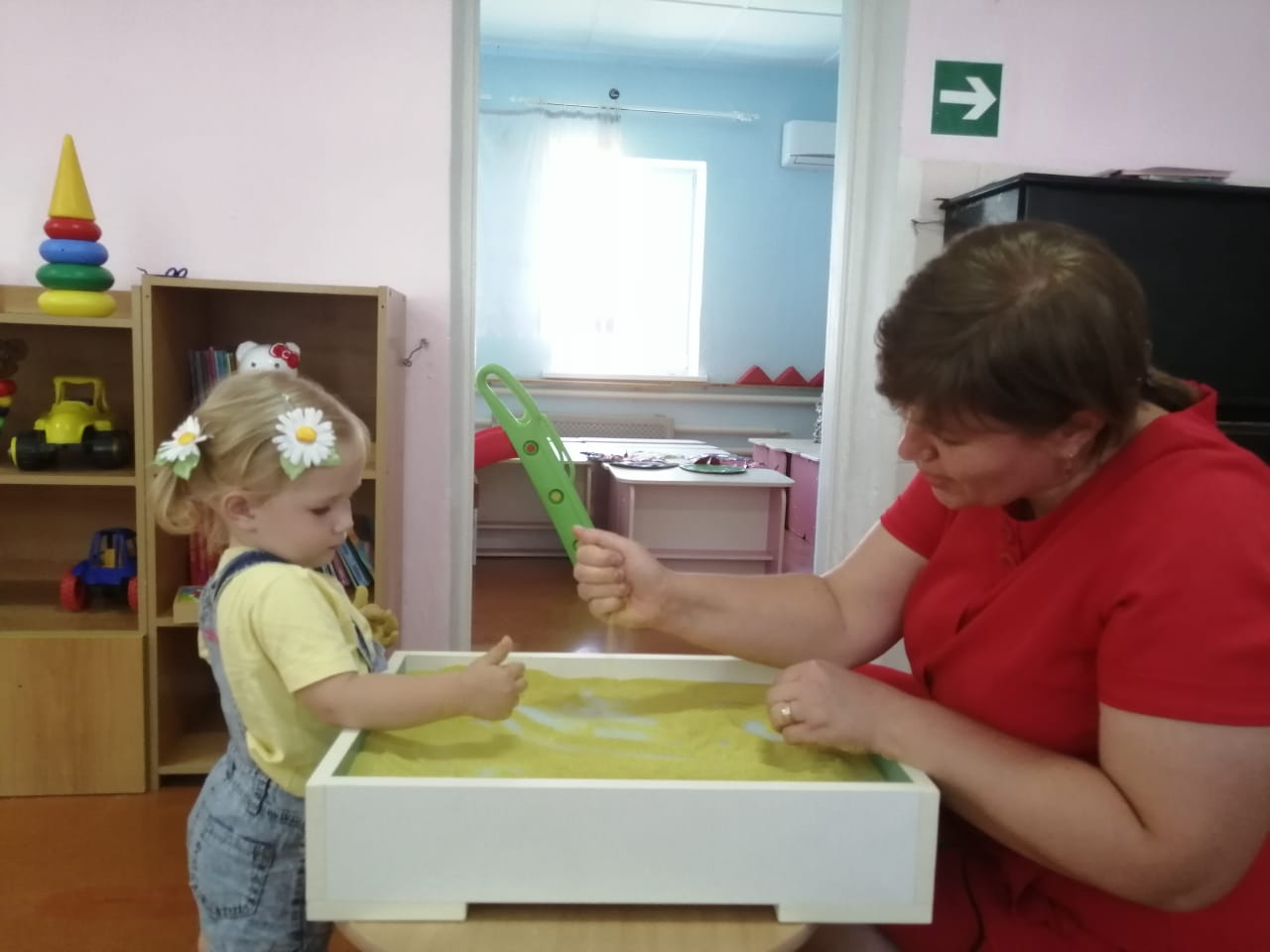 РАЗВИТИЕ РЕЧЕВОГО ДЫХАНИЯ
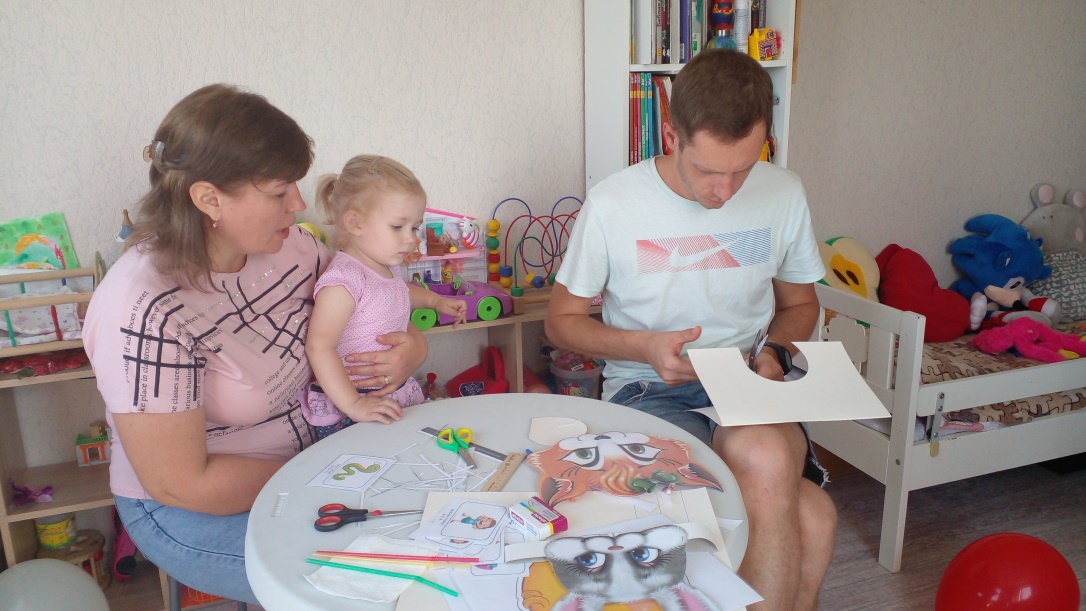 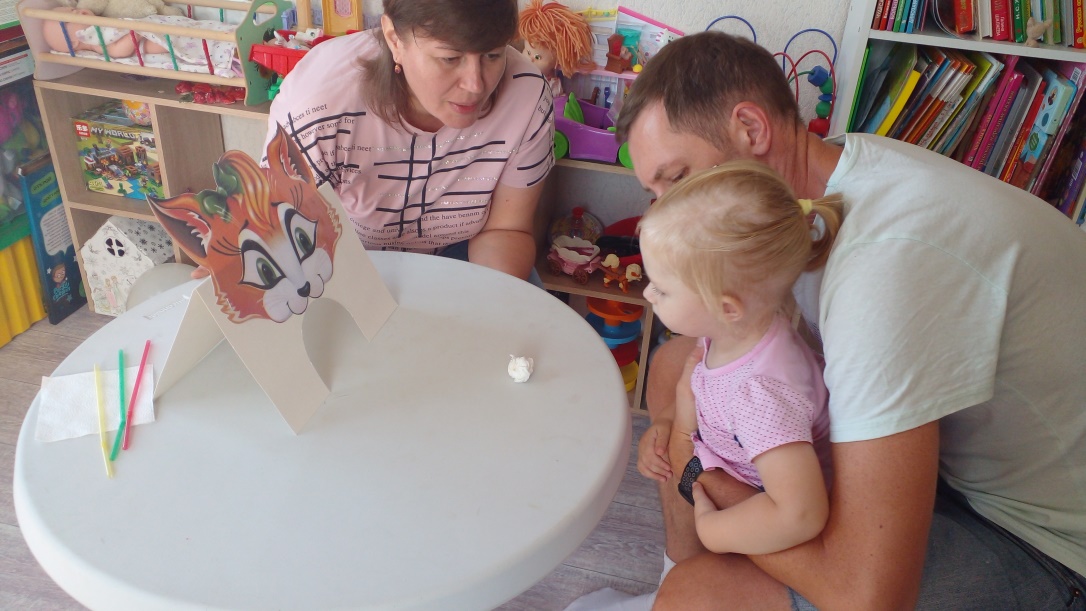 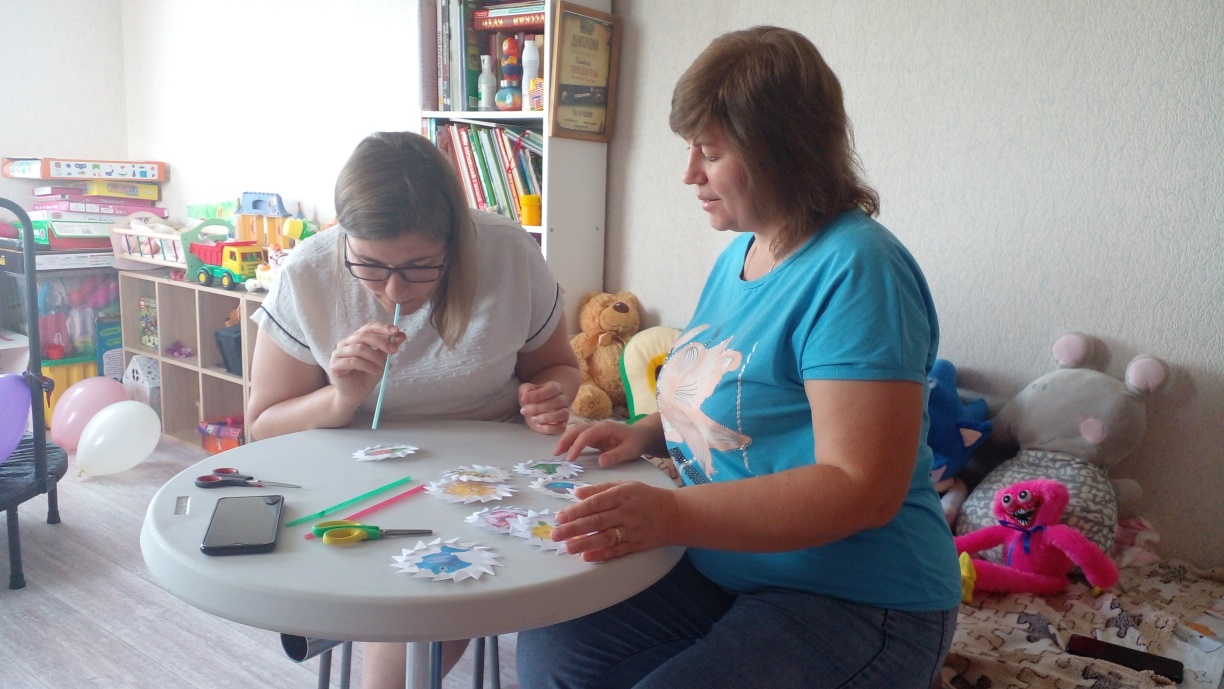 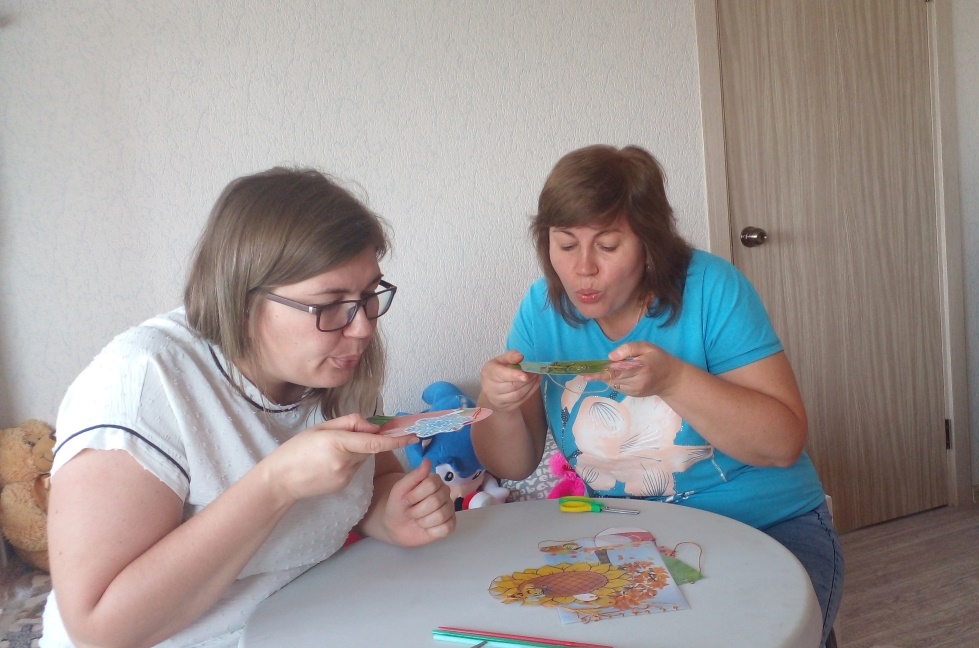 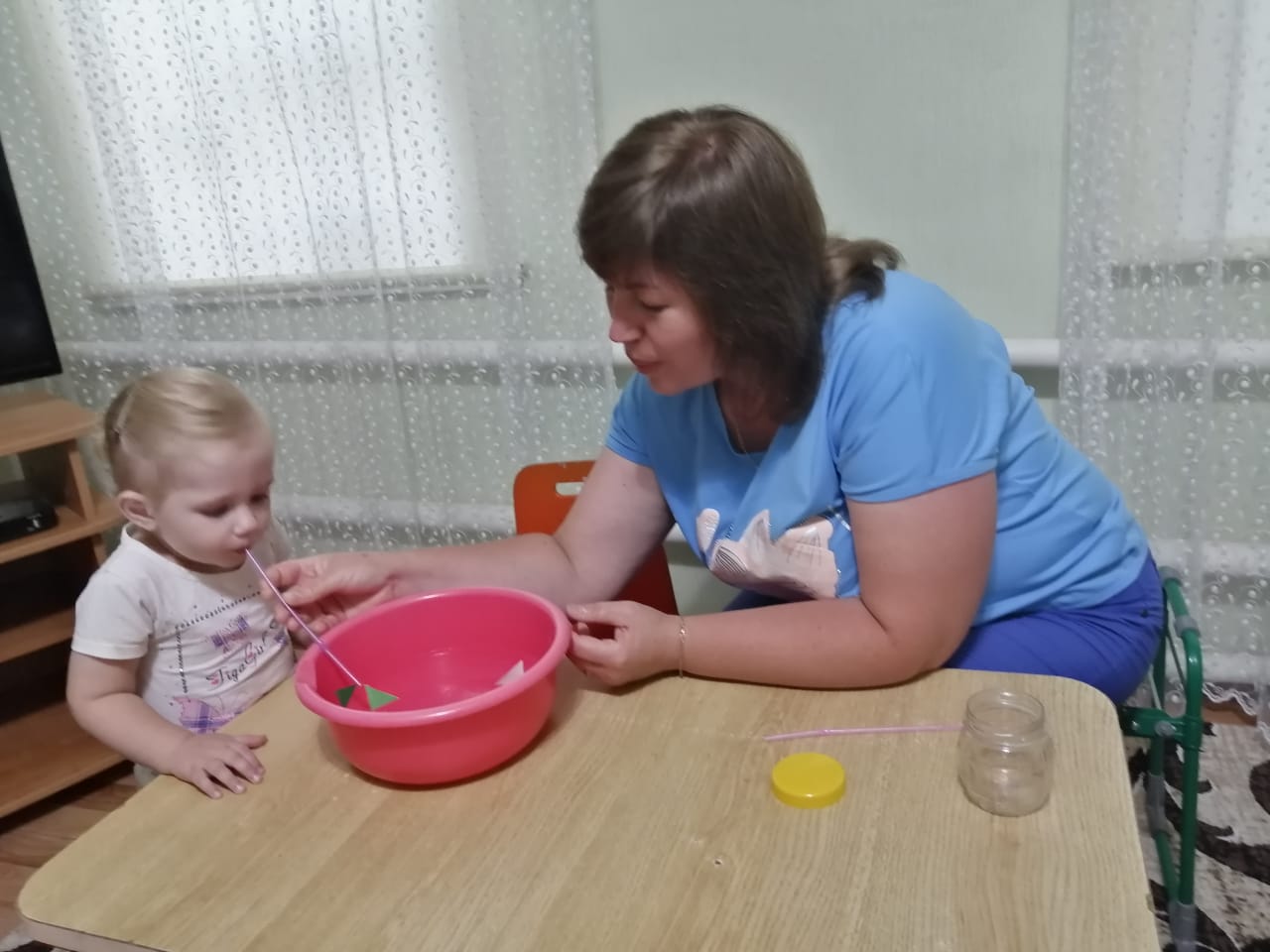 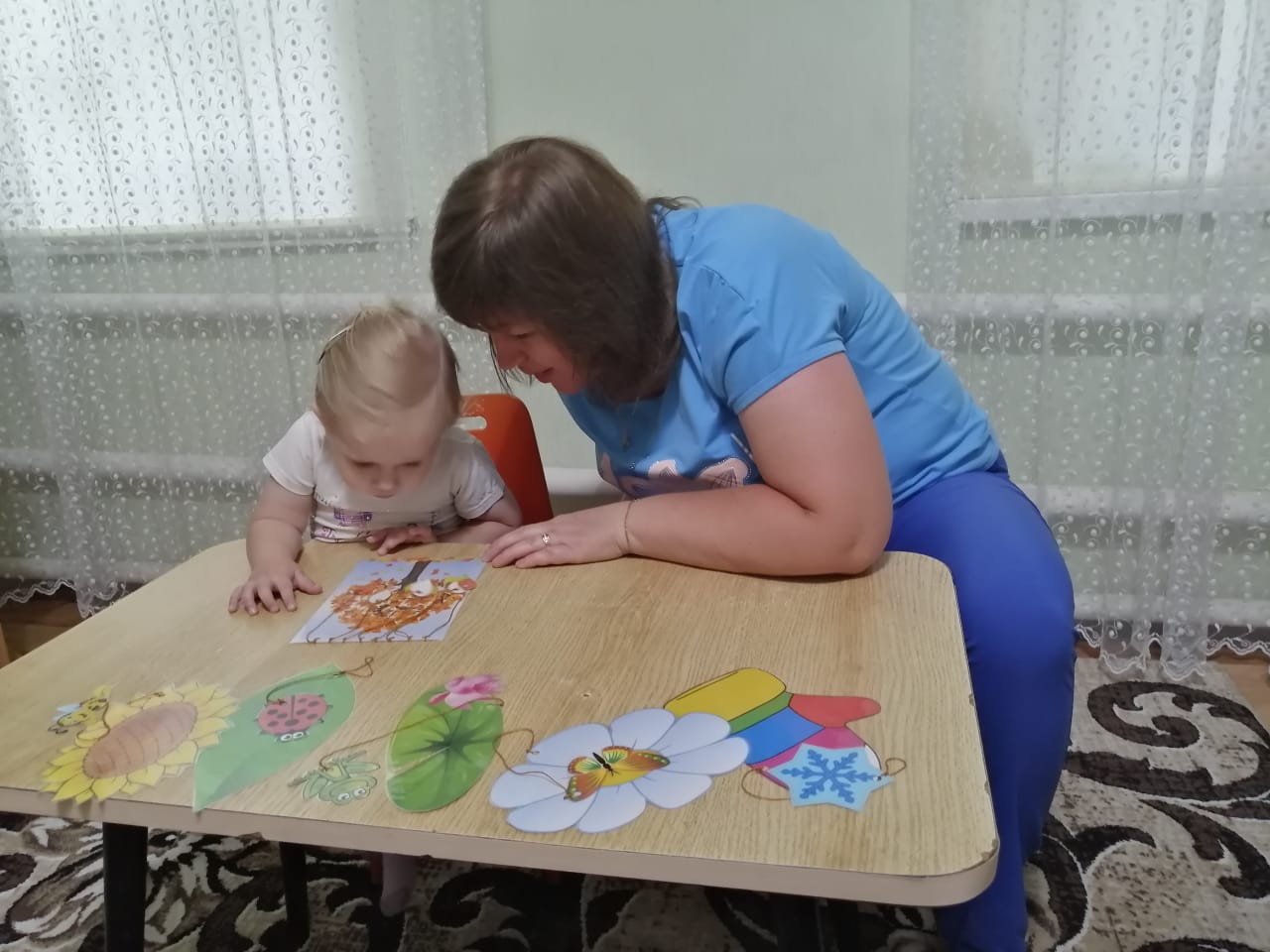 ФИЗИЧЕСКОЕ РАЗВИТИЕ
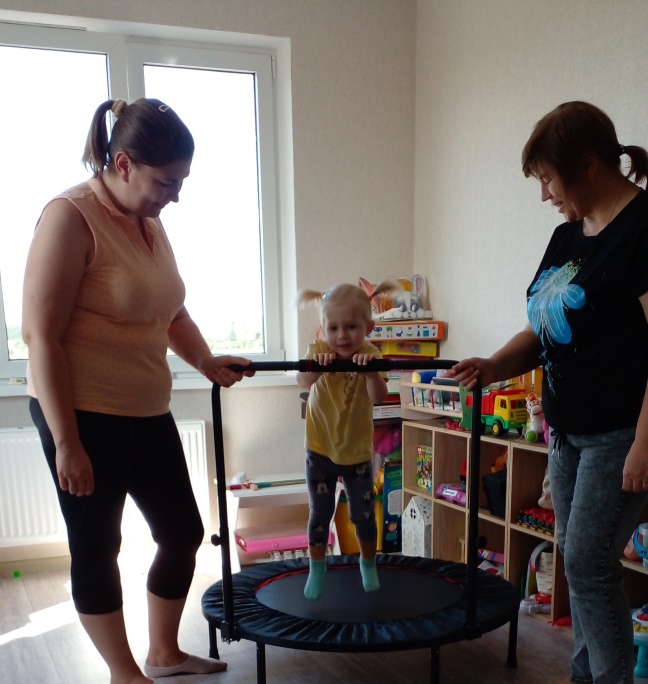 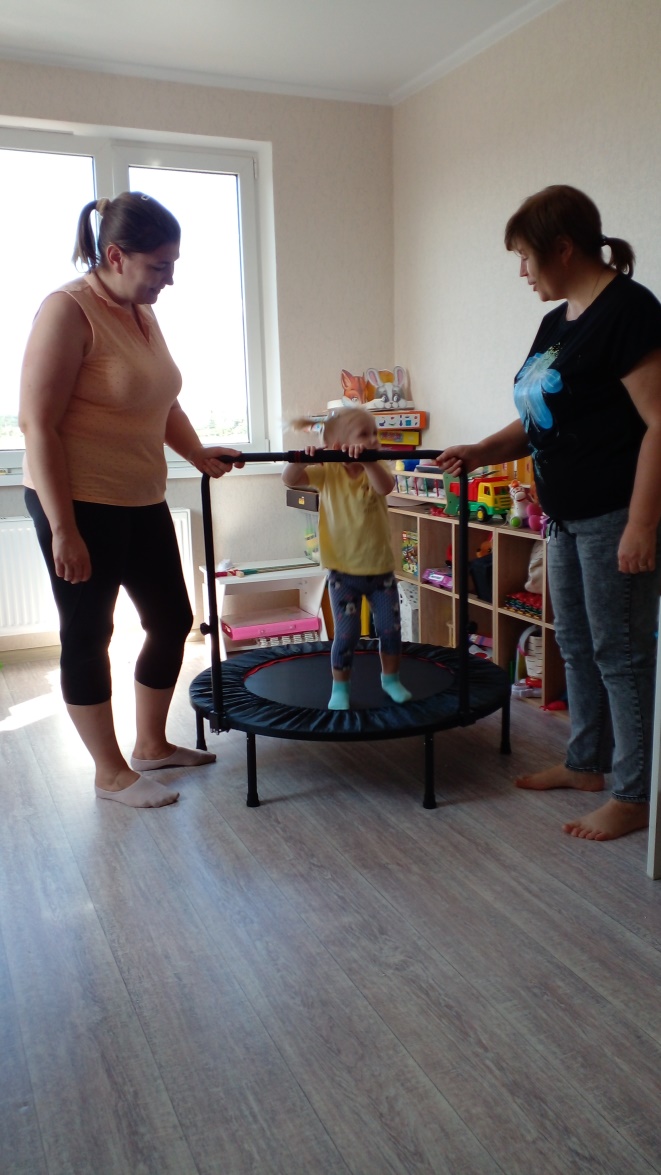 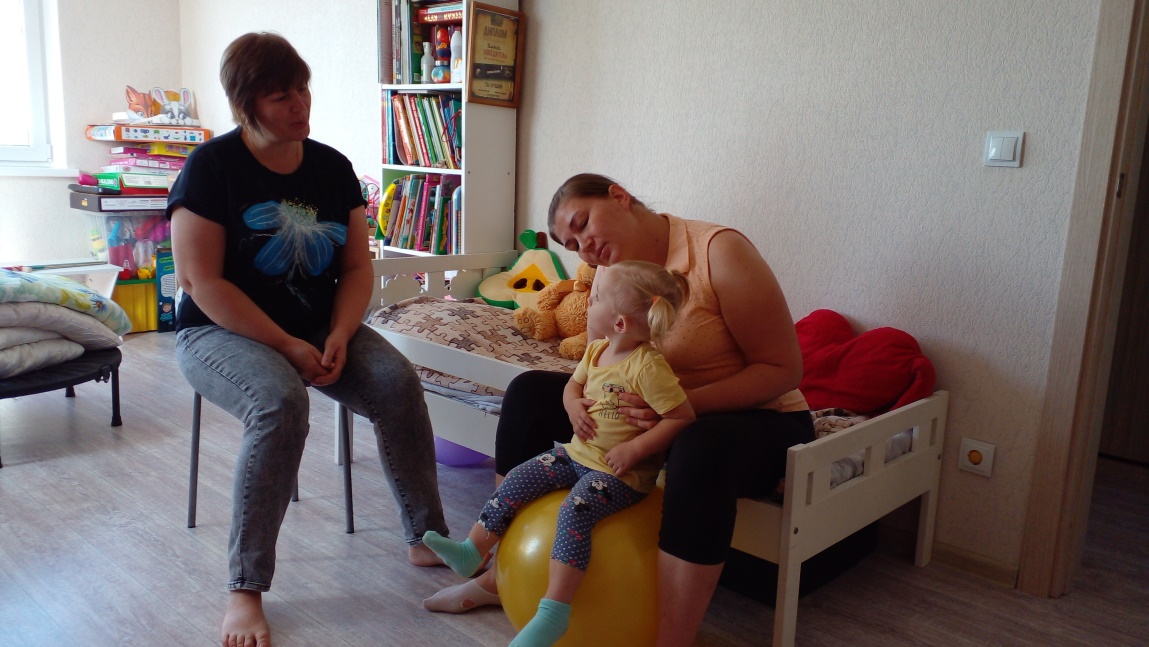 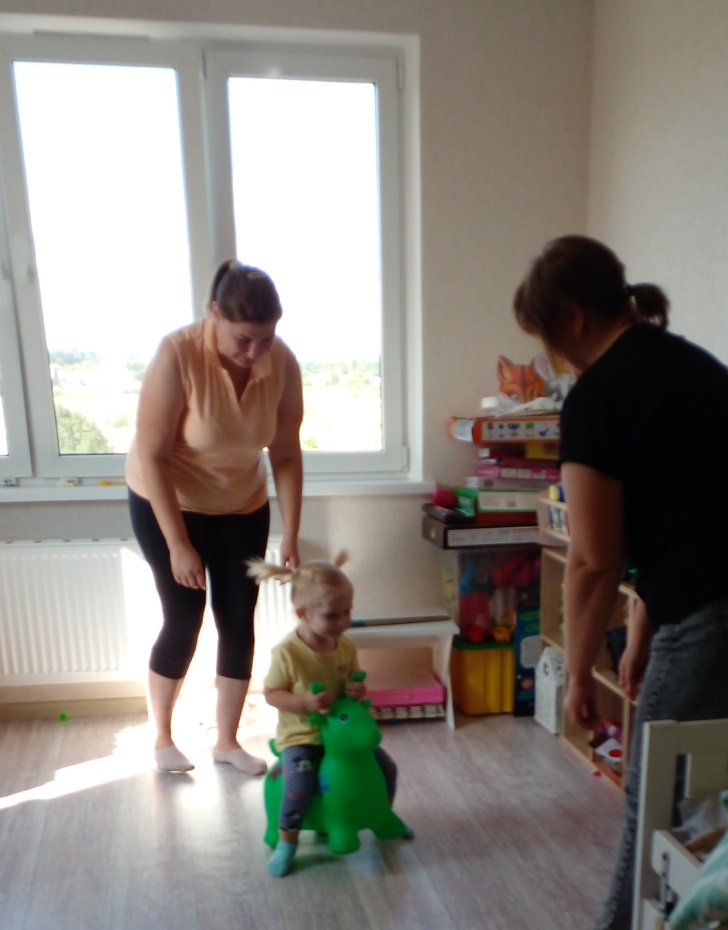 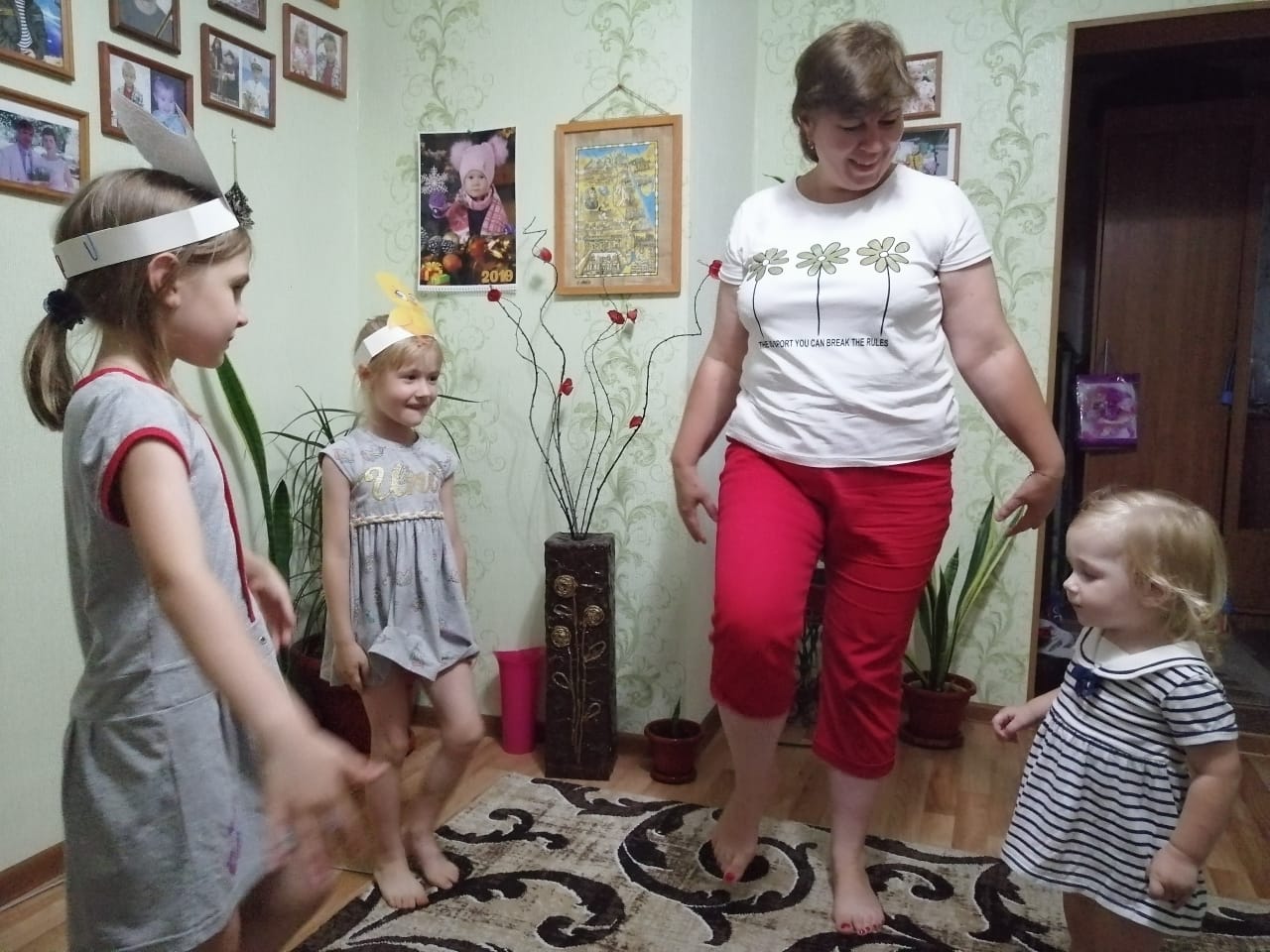 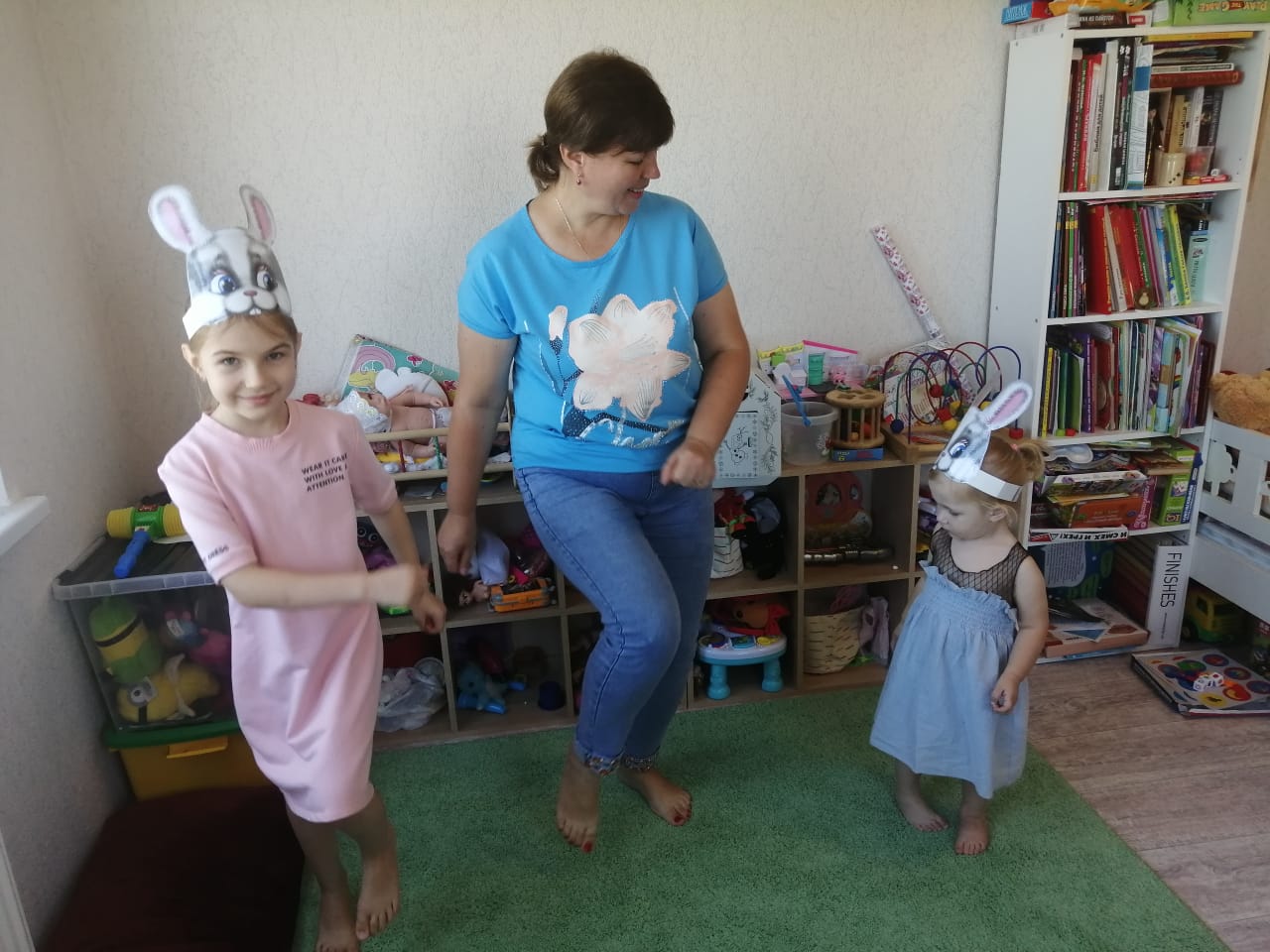 РАЗВИТИЕ МЕЛКОЙ МОТОРИКИ
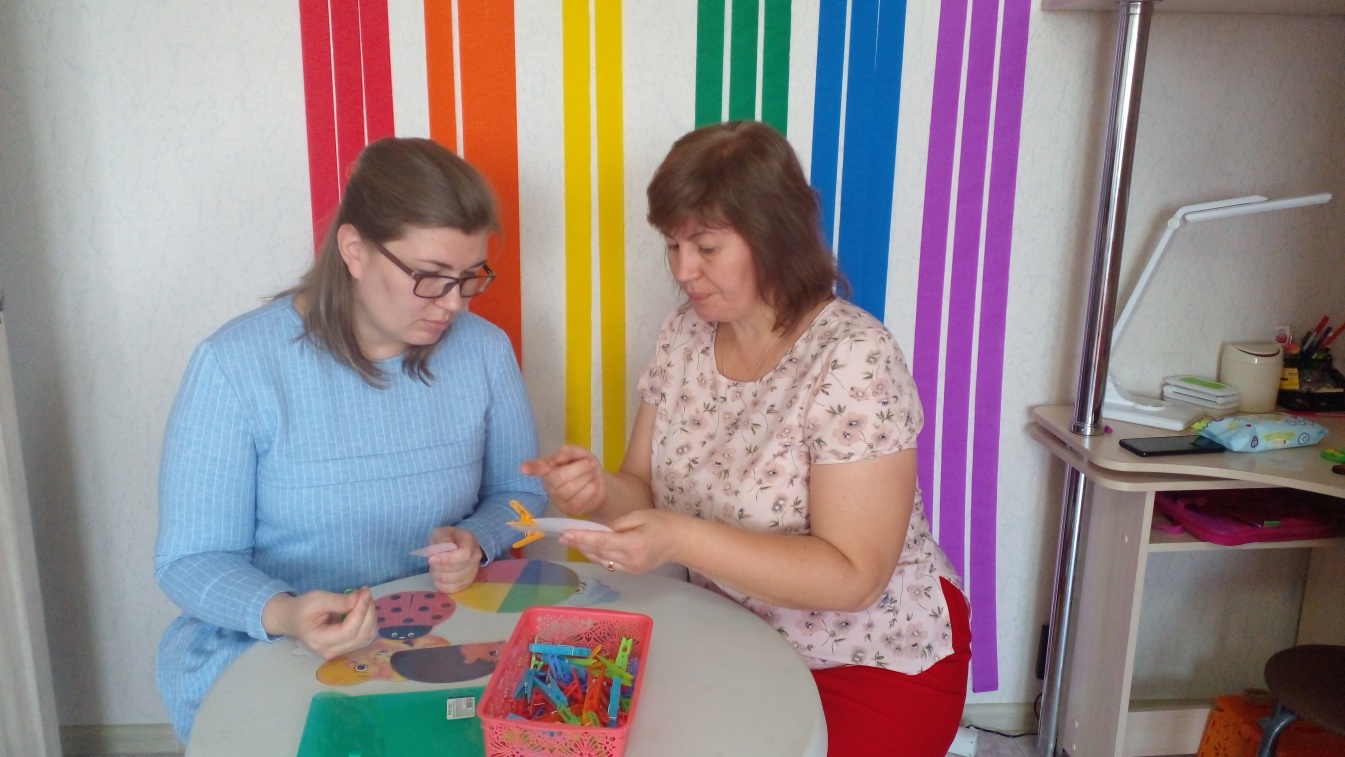 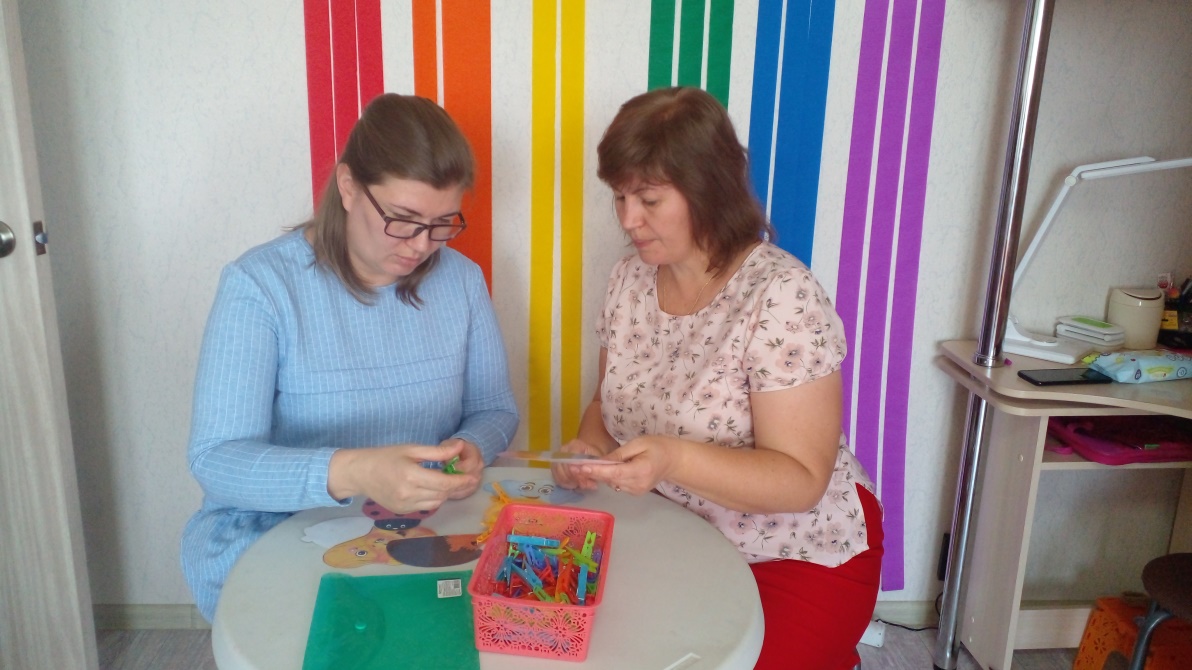 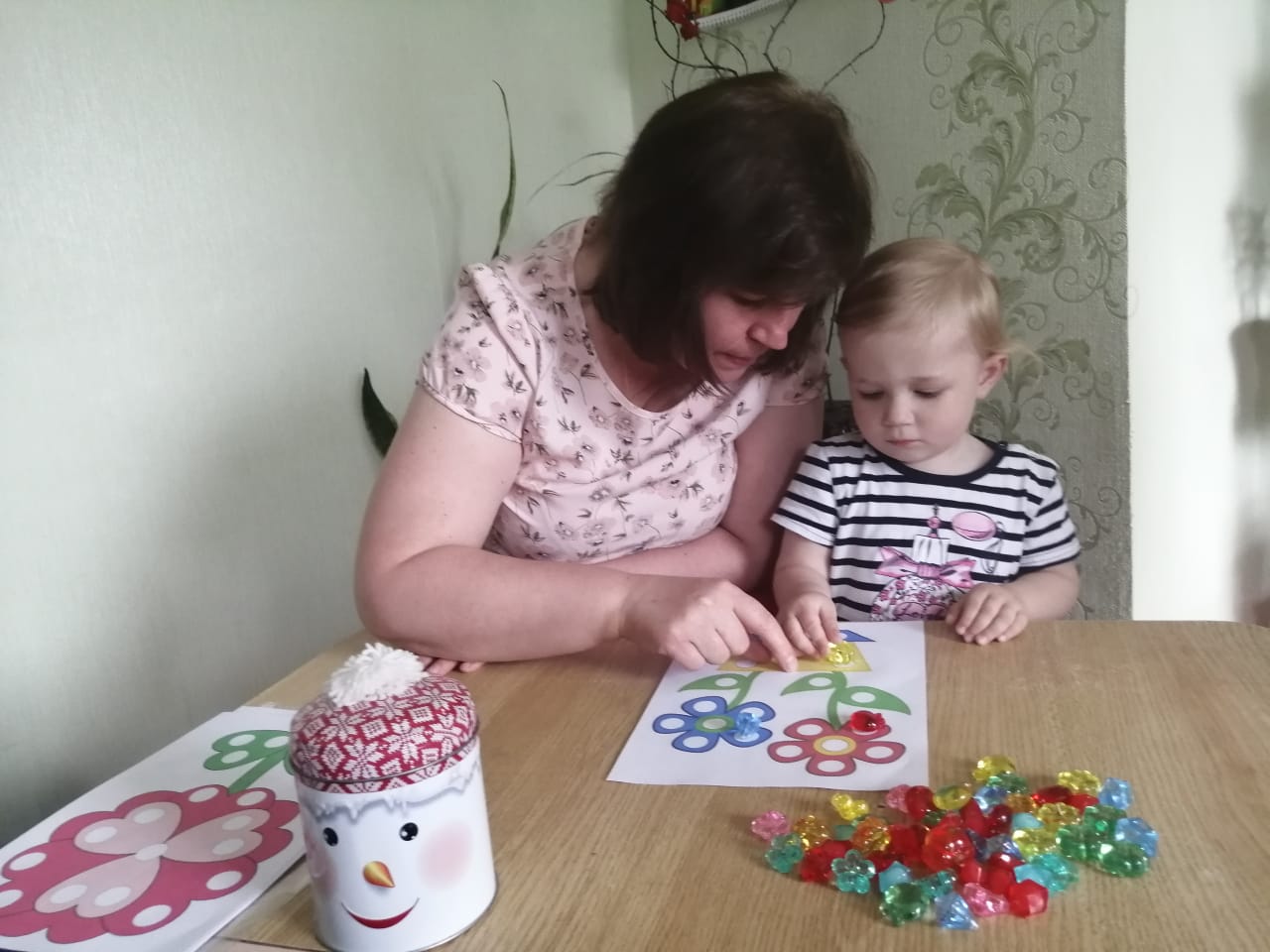 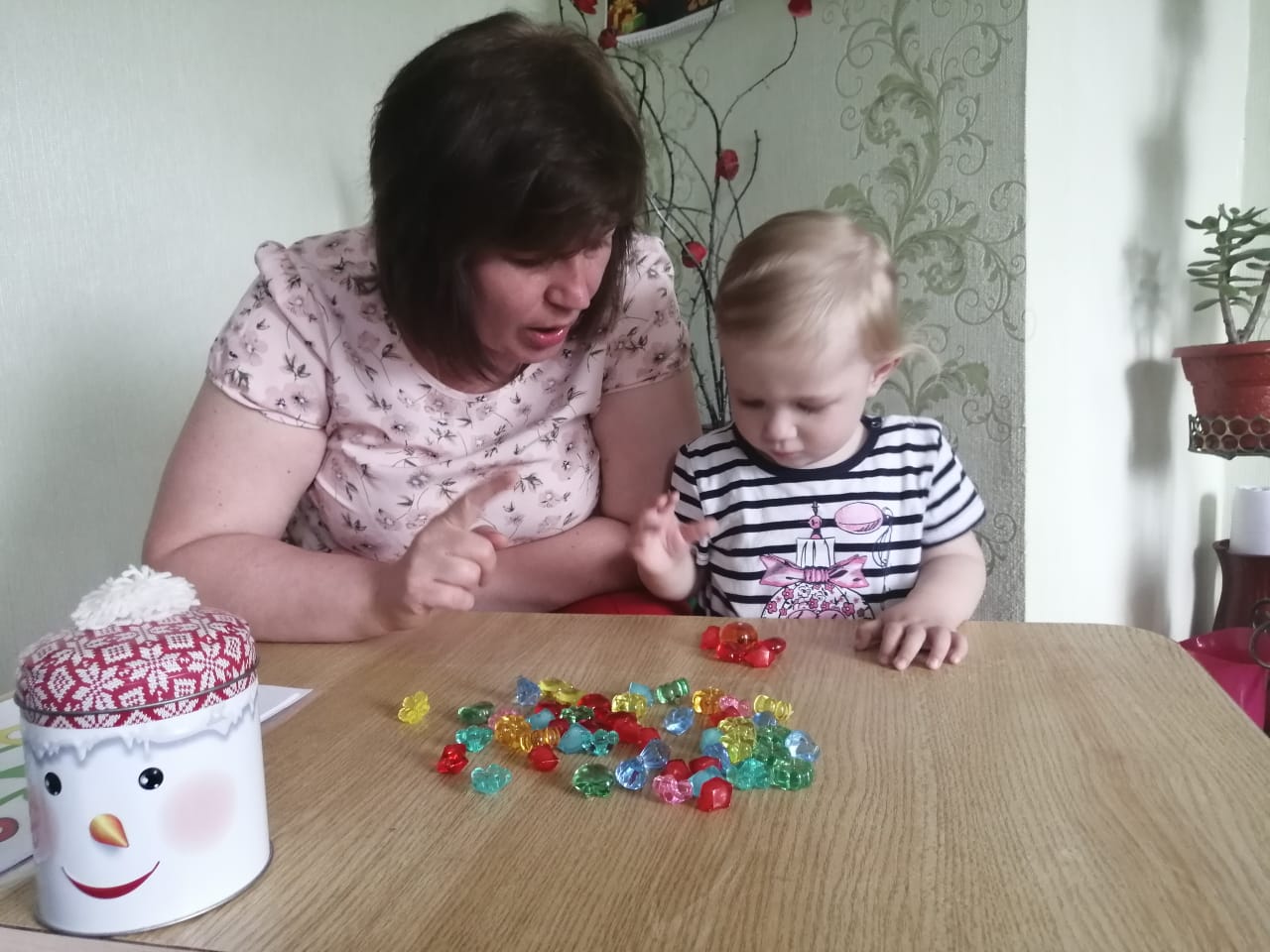 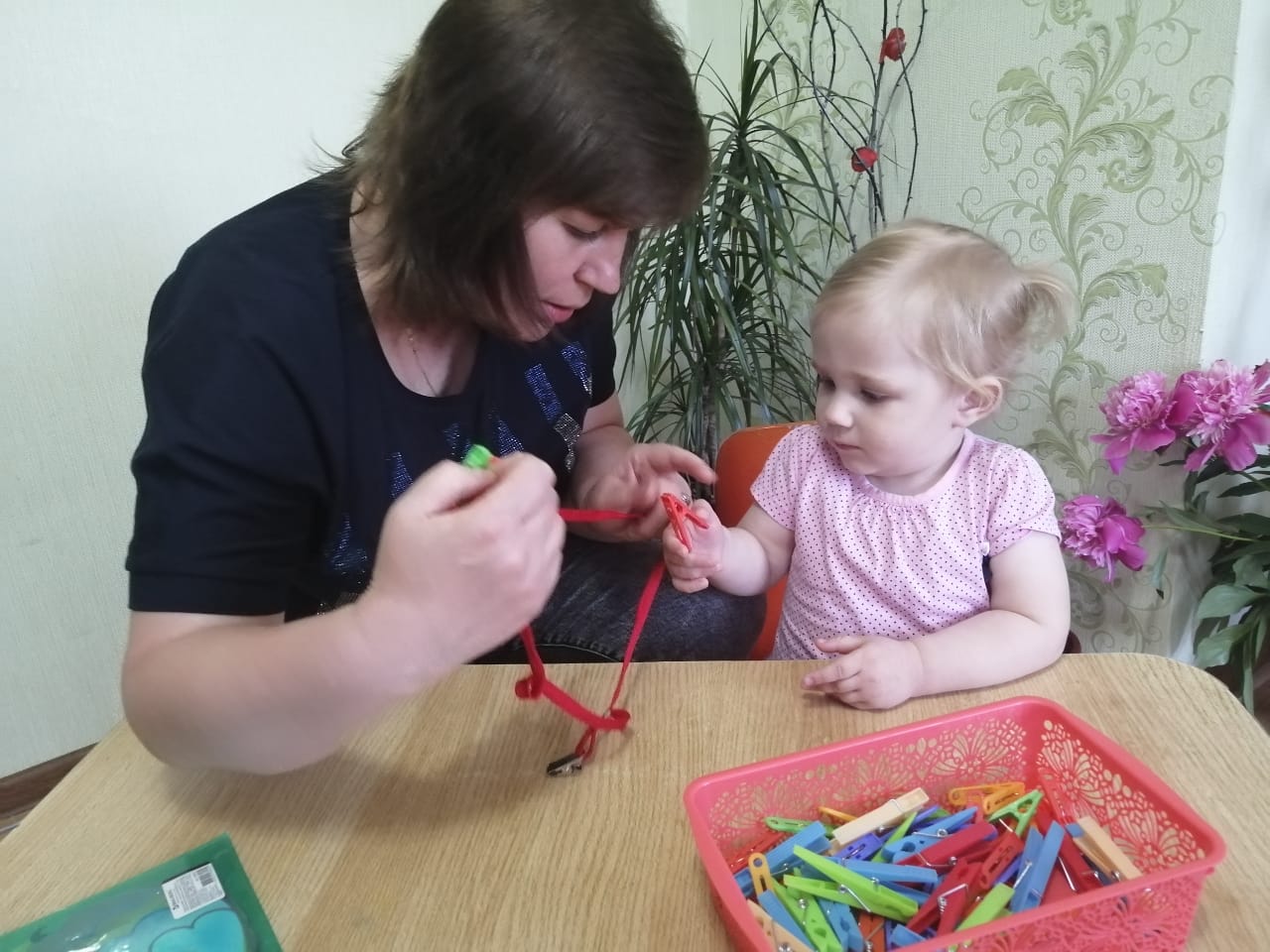 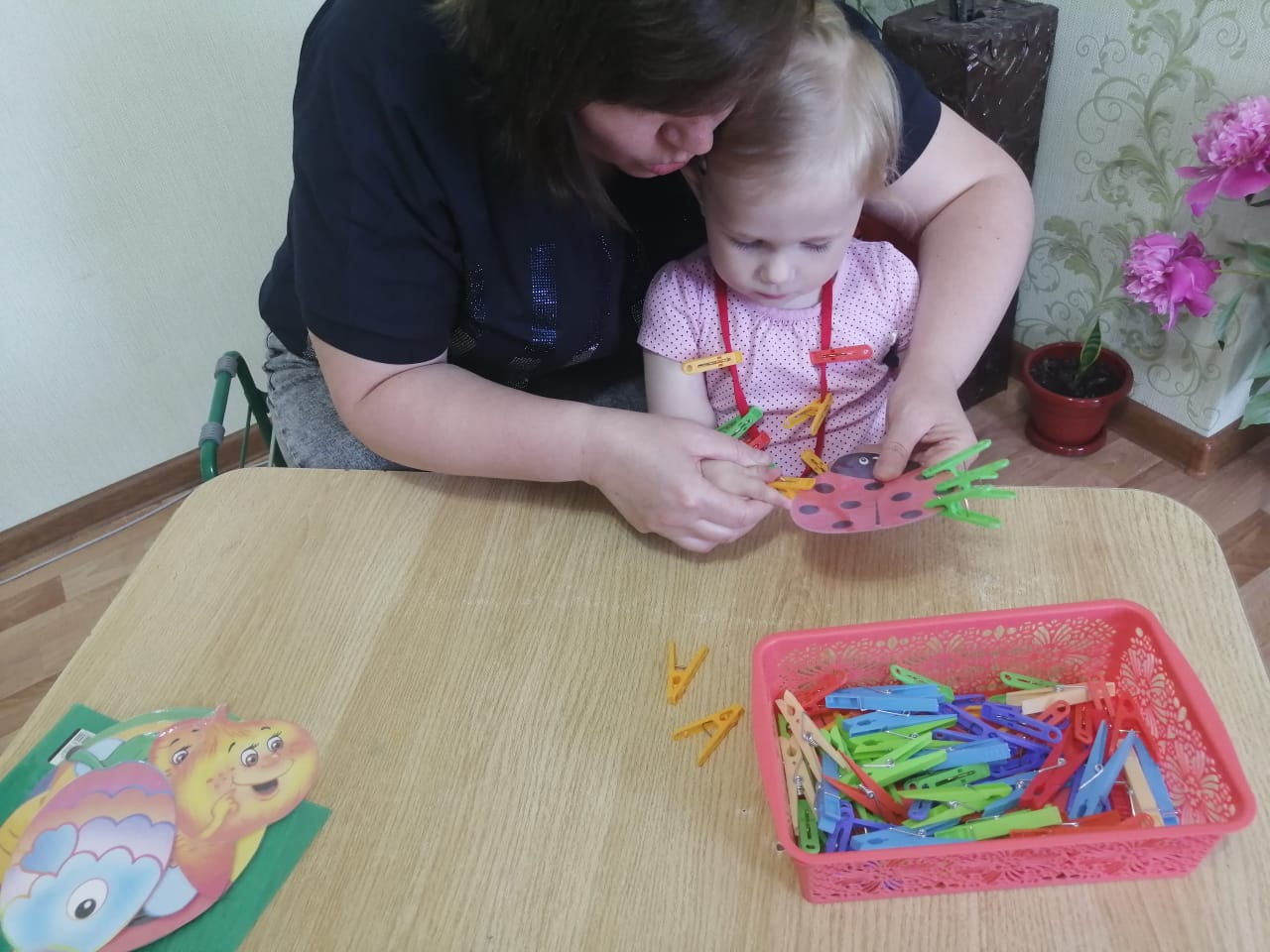 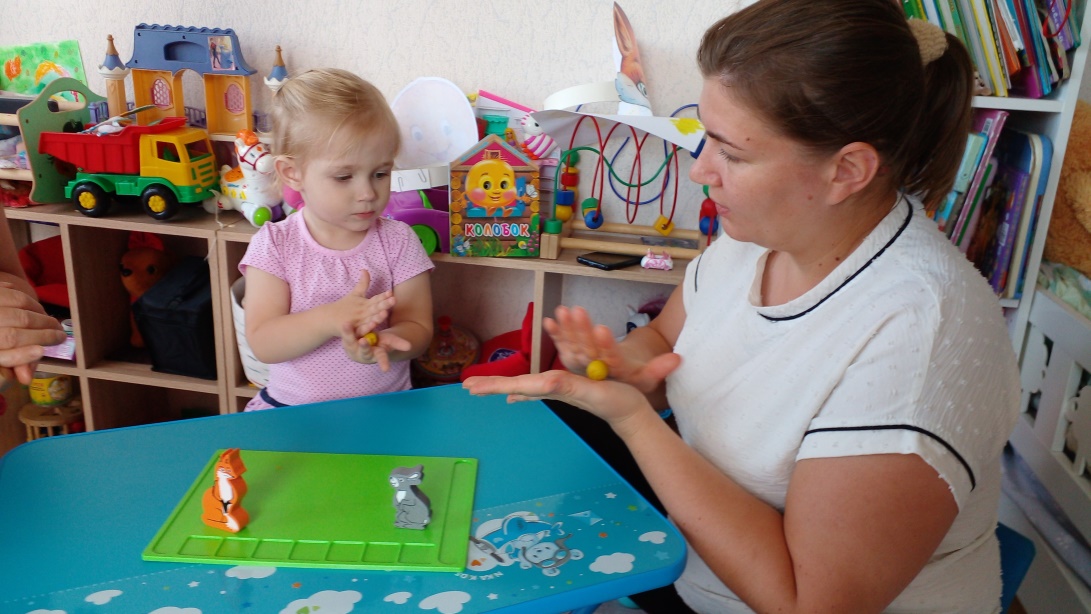 ХУДОЖЕСТВЕННО-
ЭСТЕТИЧЕСКОЕ
 РАЗВИТИЕ
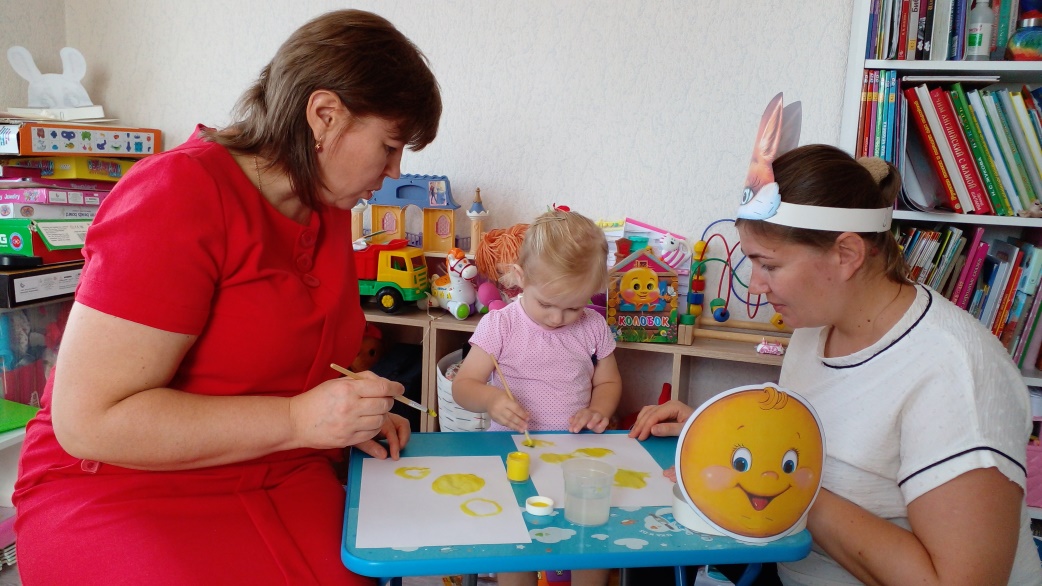 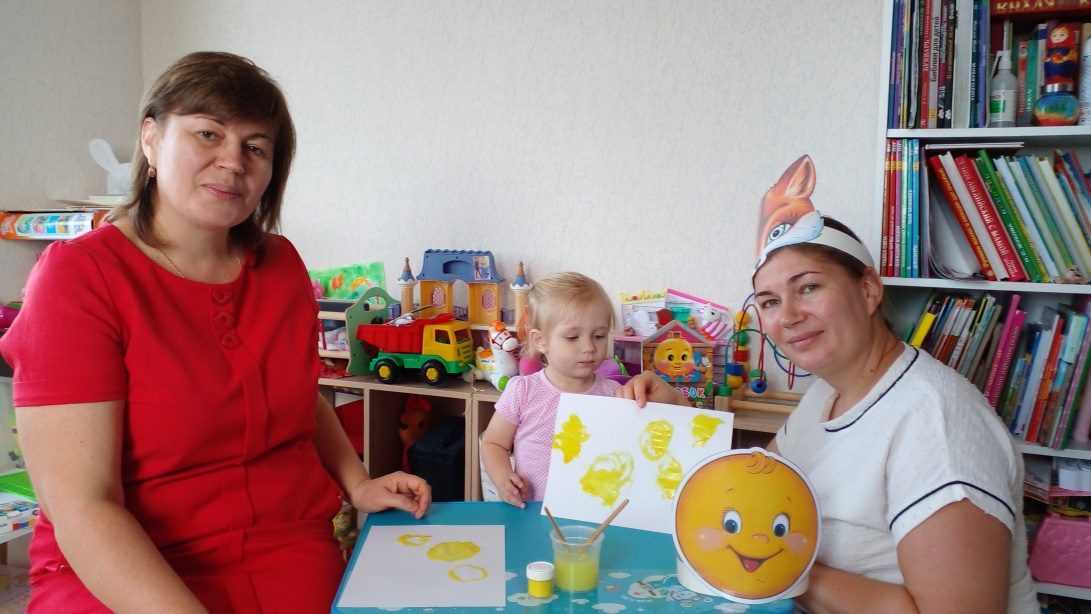 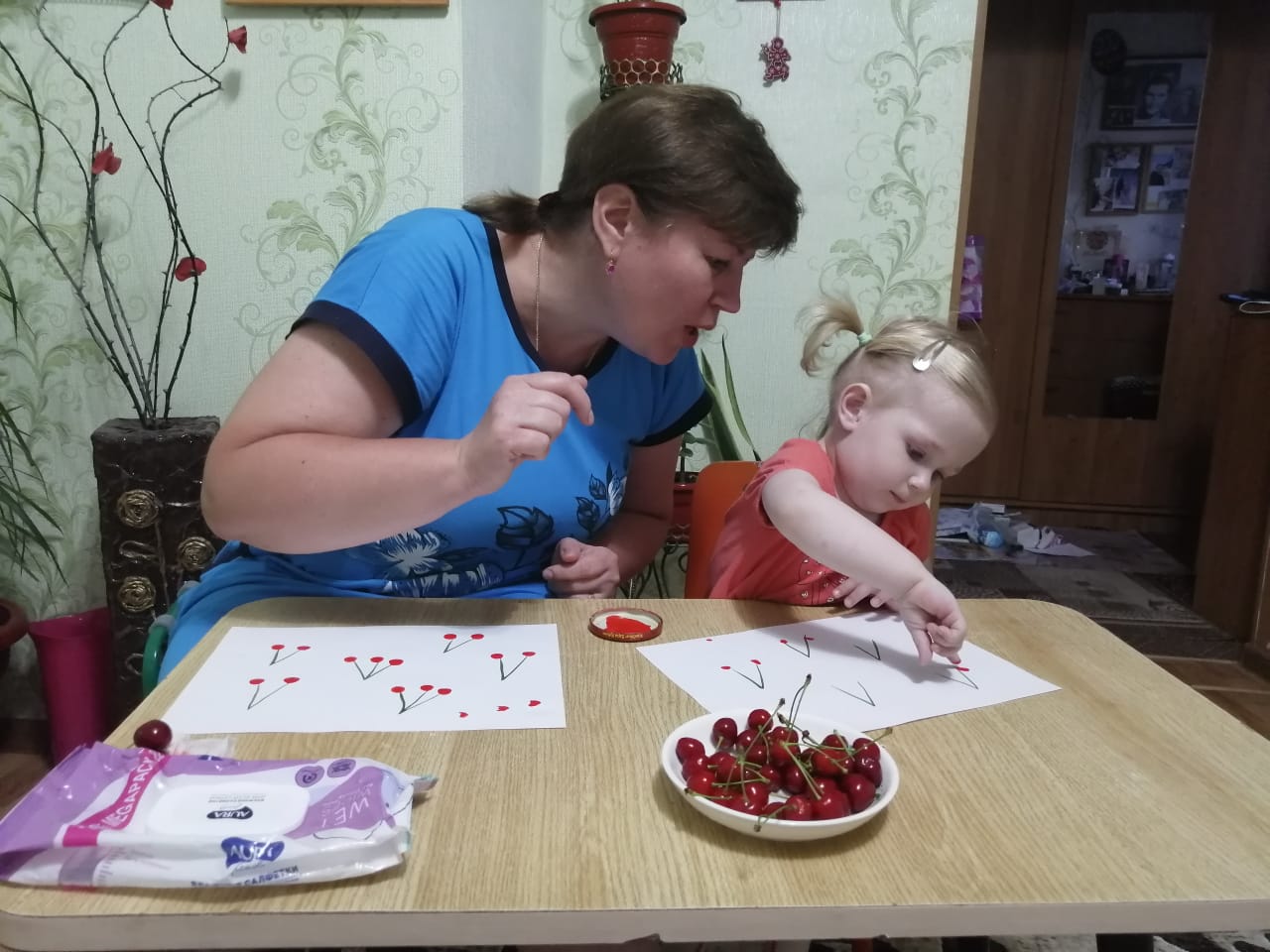 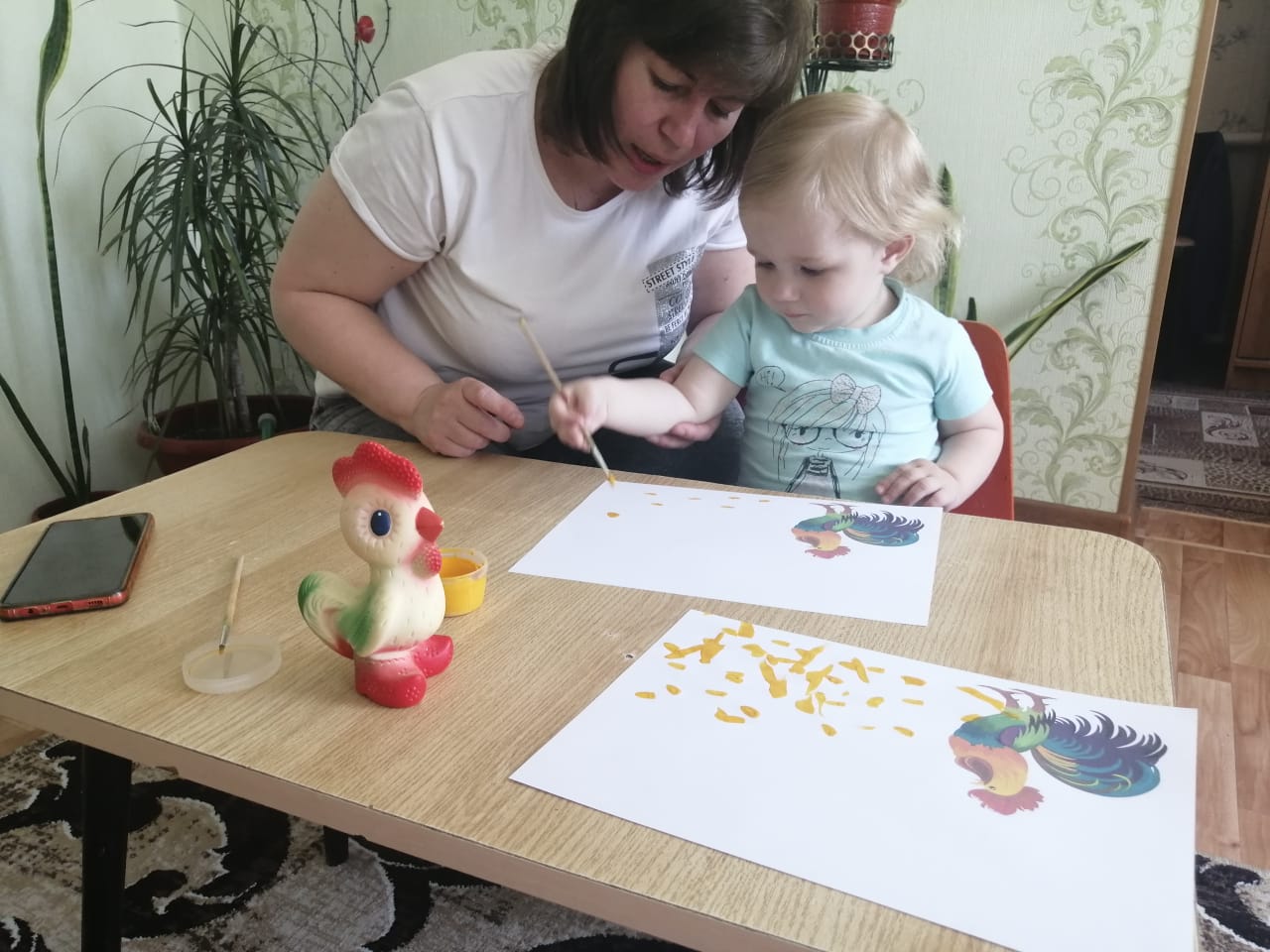 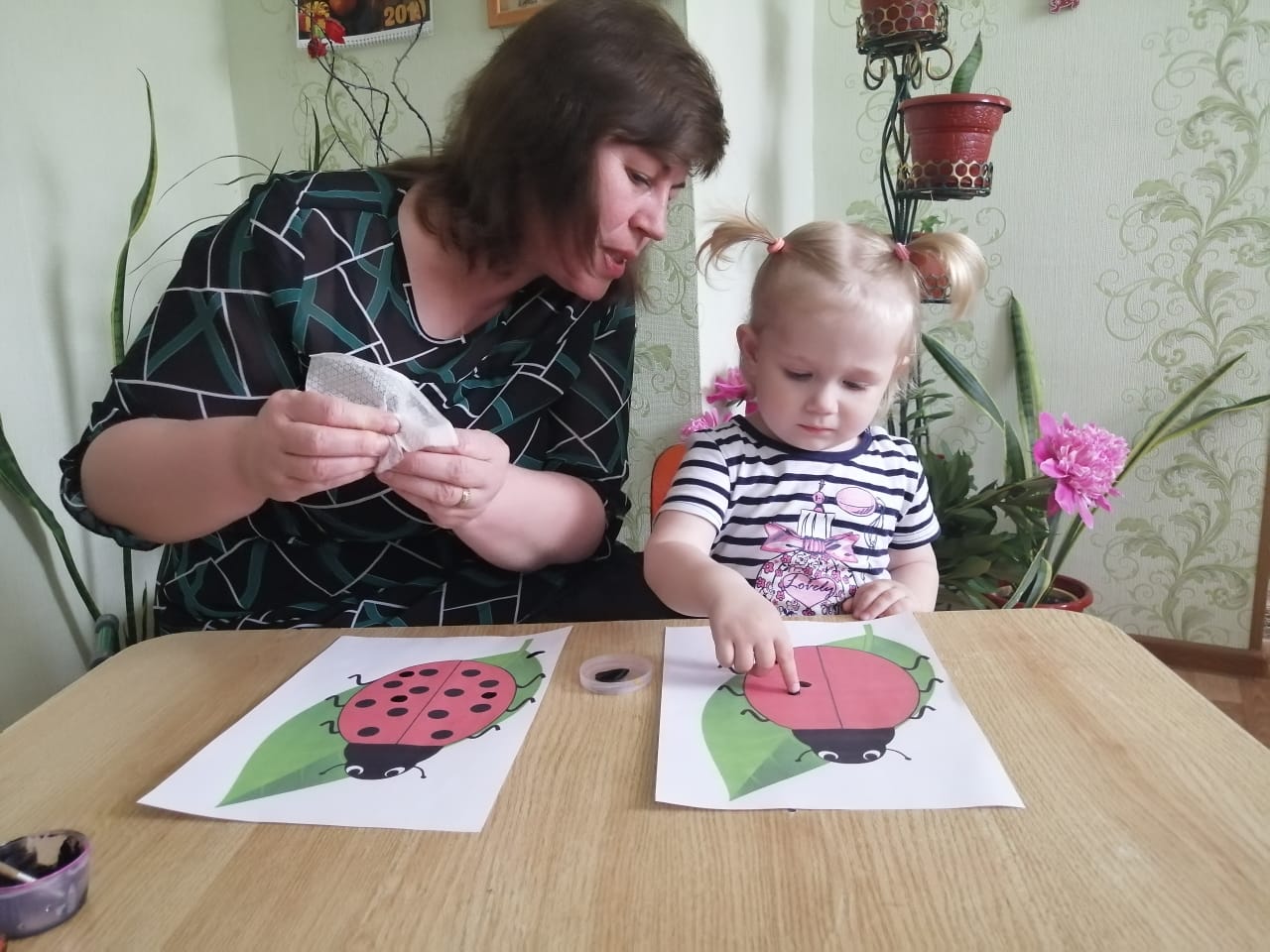 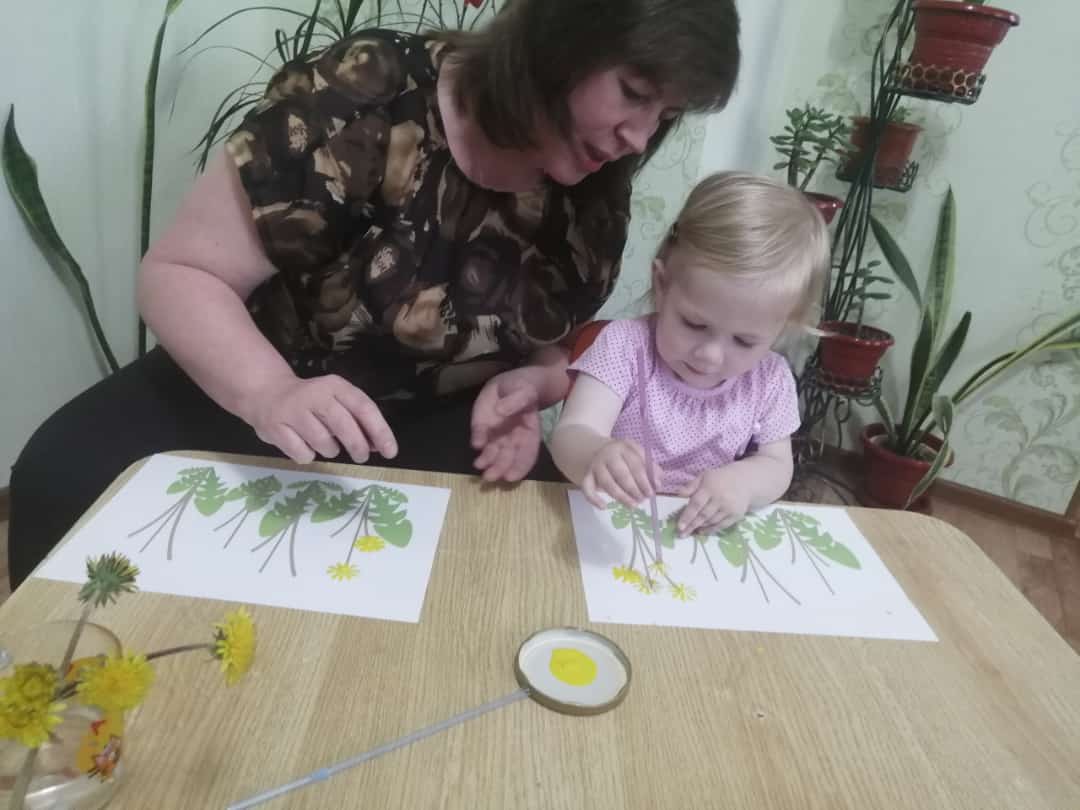 ЧТЕНИЕ ХУДОЖЕСТВЕННОЙ ЛИТЕРАТУРЫ
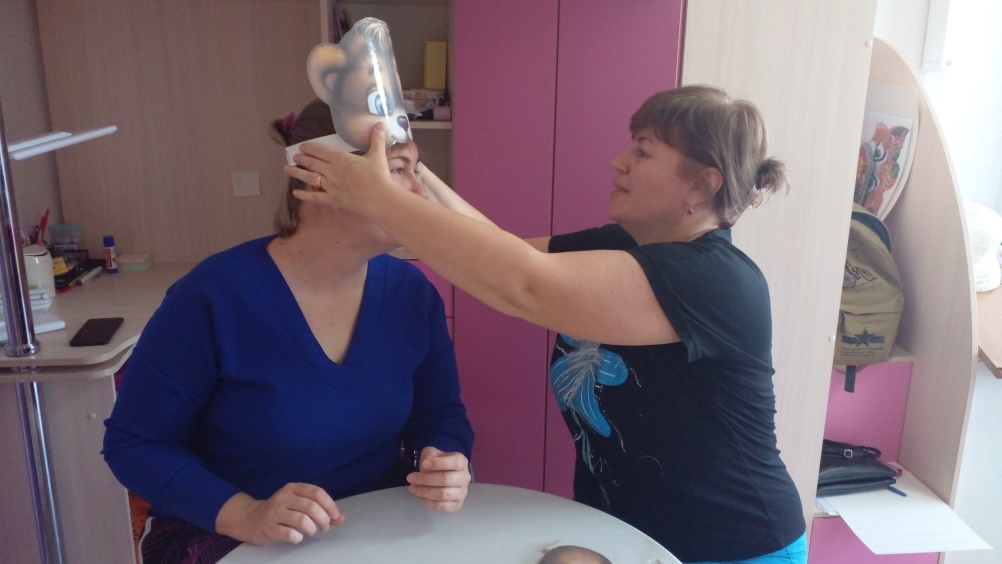 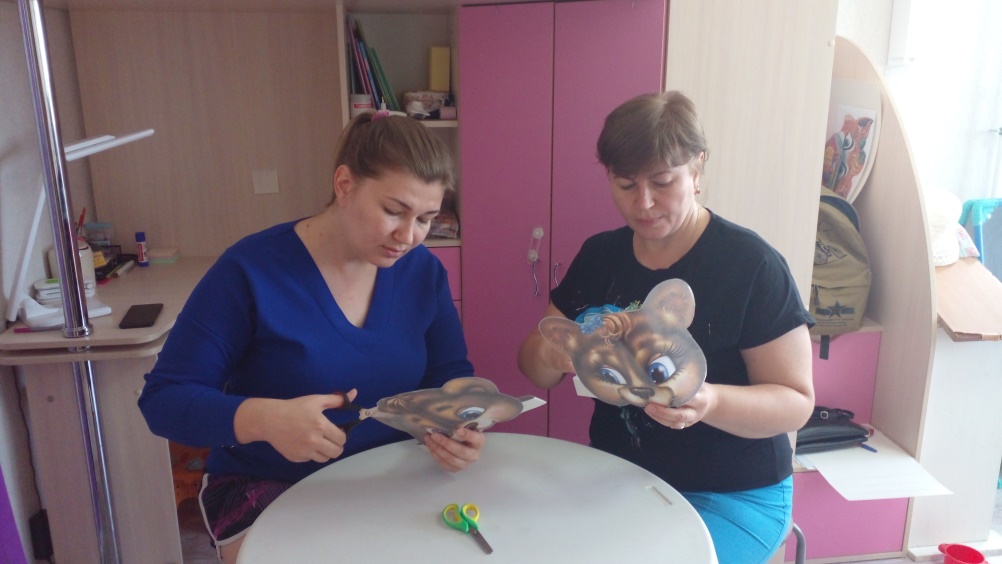 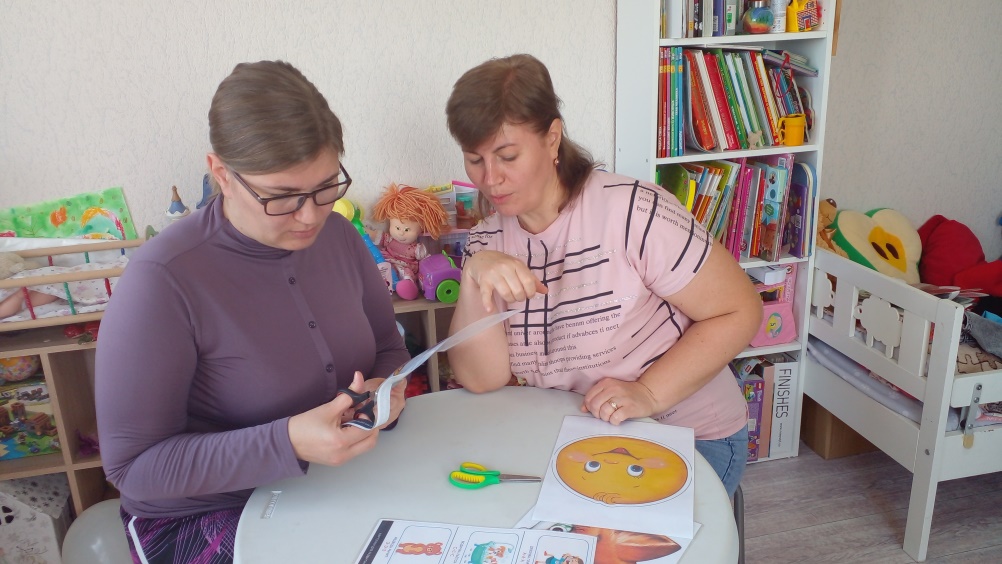 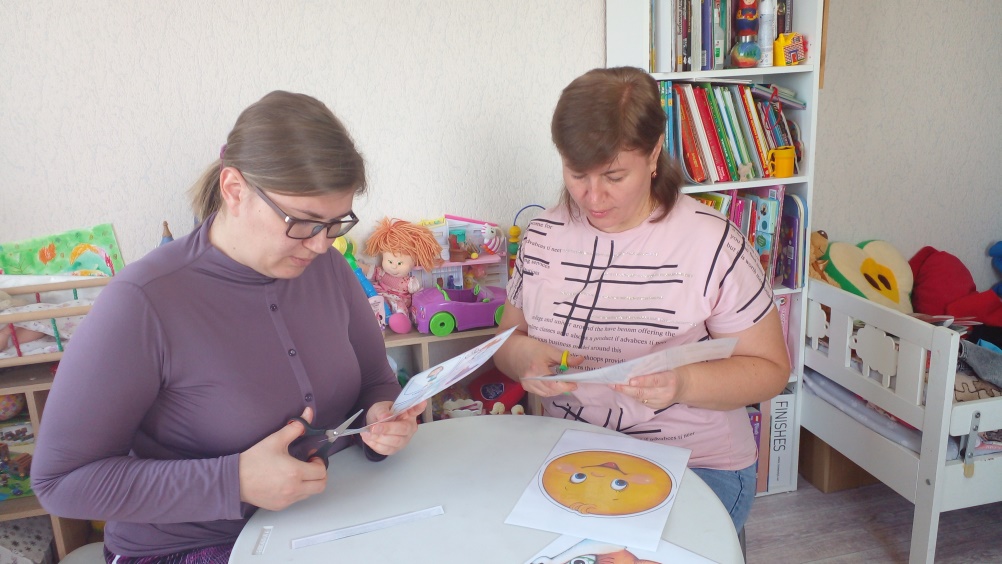 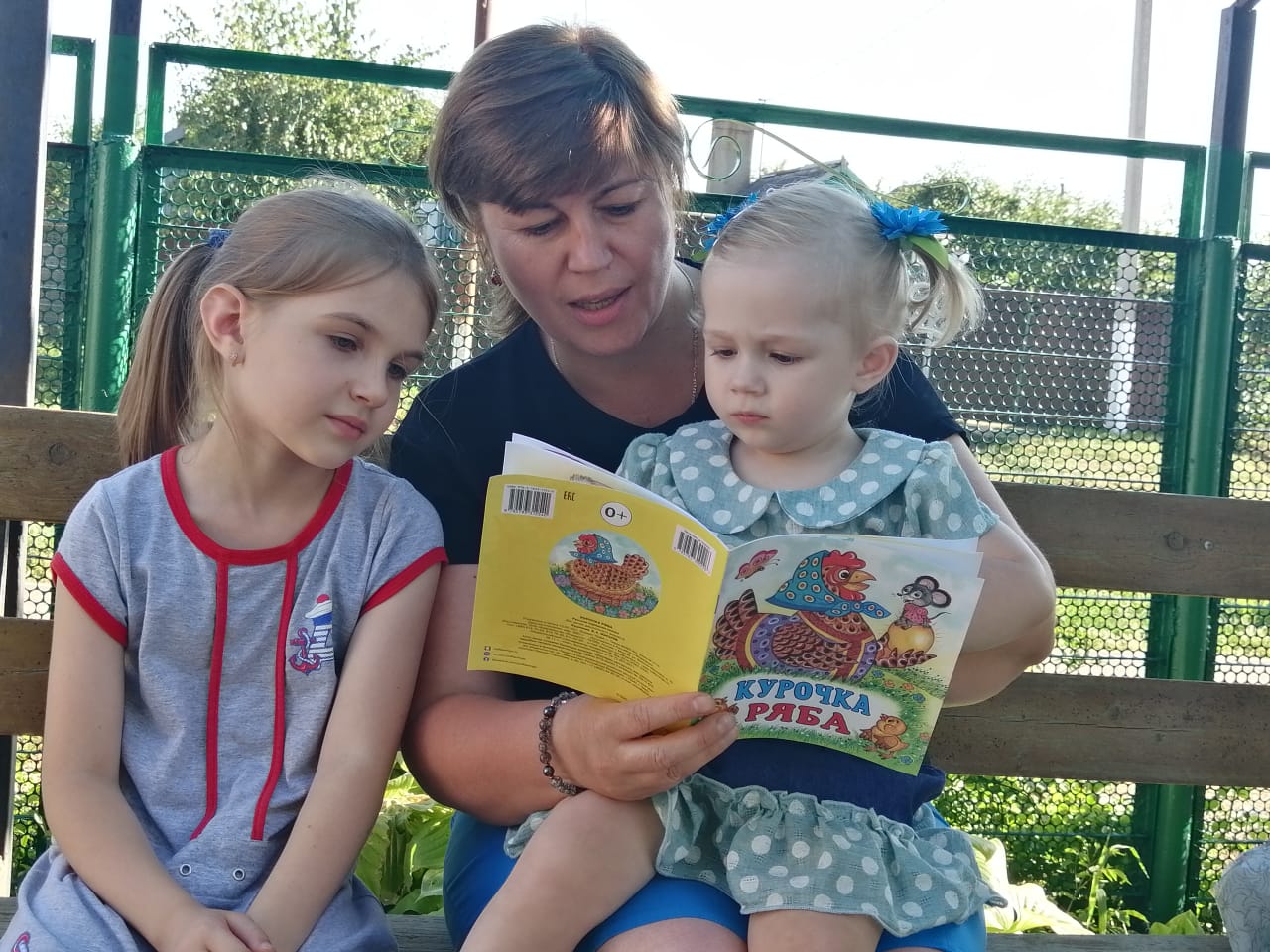 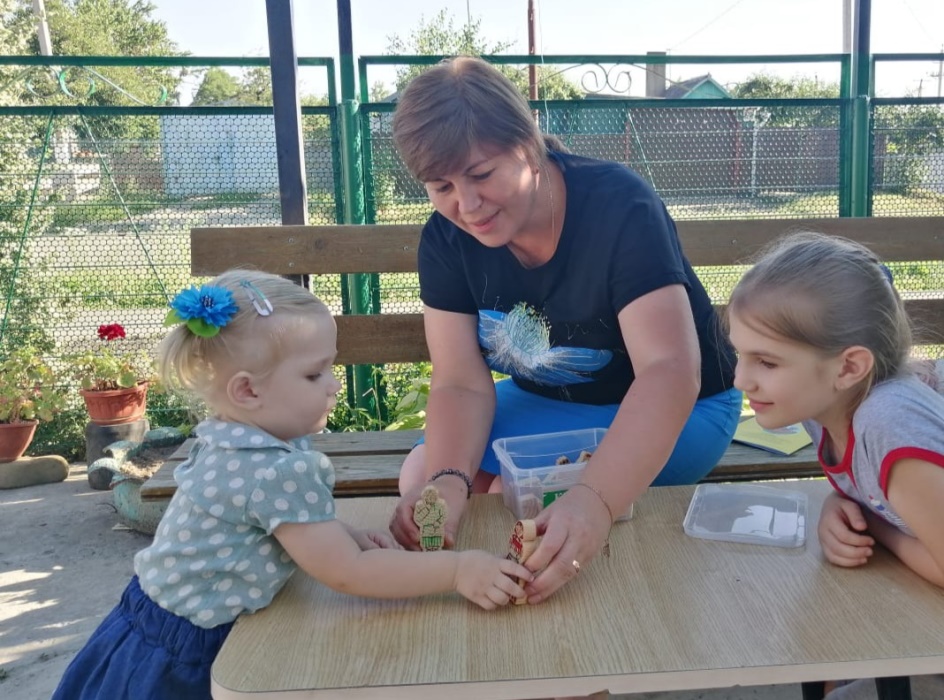 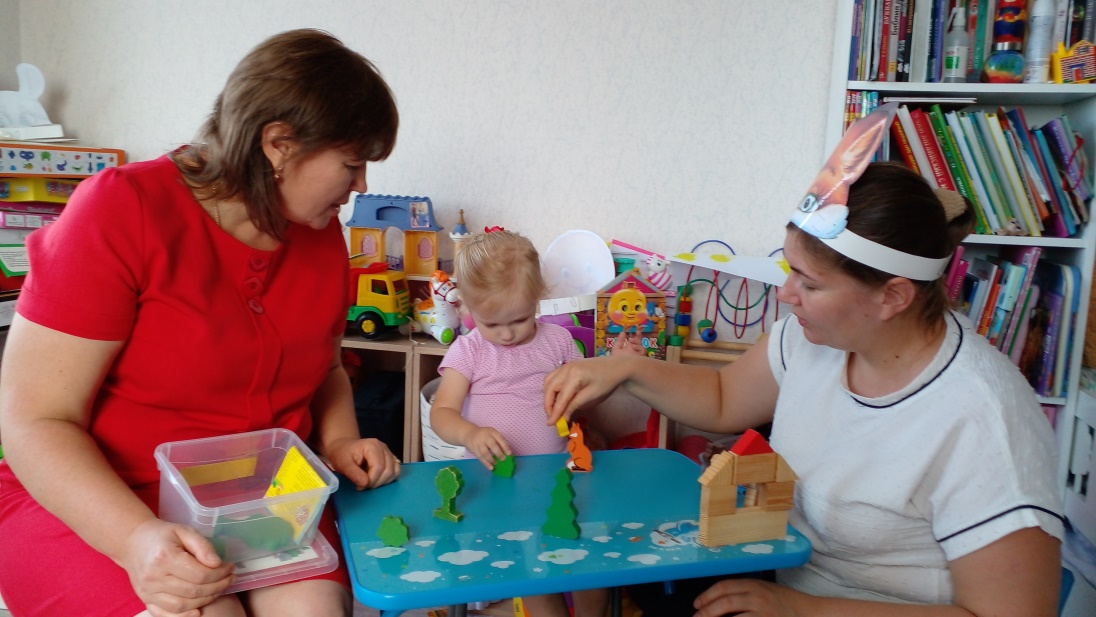 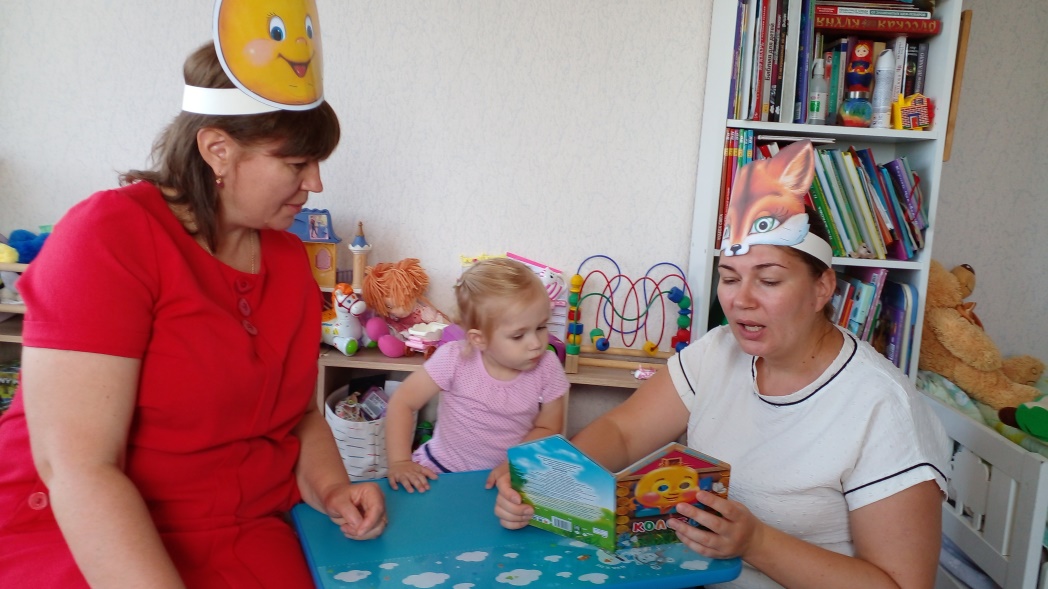 СПАСИБО 
ЗА ВНИМАНИЕ!